Становлення  незалежності  України ч.1
1991-1995
ПЛАН
Спроба державного перевороту в СРСР і Україна
Акт проголошення незалежності України
Проголошення незалежності України
Проголошення незалежності України подарунок долі чи  закономірний етап попереднього розвитку?
Спростування російского історичного міфу про юридичну  незаконність розпаду СРСР і проголошення незалежності України
Незавершена революція 1991 року і загрози незалежності
Владний транзит компартійної номенклатури
Загальнонаціональний референдум 1 грудня - підтвердження  незалежності
Заборона КПУ
ПЛАН
Курс на утворення СНД
Державотворчий процес в 1991-1994
Впровадження демократичних інститутів
Конституційний процес в Україні
Президенти незалежної України
Процеси національно-культурного відродження
Участь України у міжнародних організаціях
Україна і загальноєвропейський процес
Багатовекторна зовнішня політика України
Проблема Чорноморсьго флоту в російсько-українських  відносинах
Ядерне роззброєння України і його наслідки для України і світу
Будапештський меморандум 1994 року - його зміст та реальна  цінність
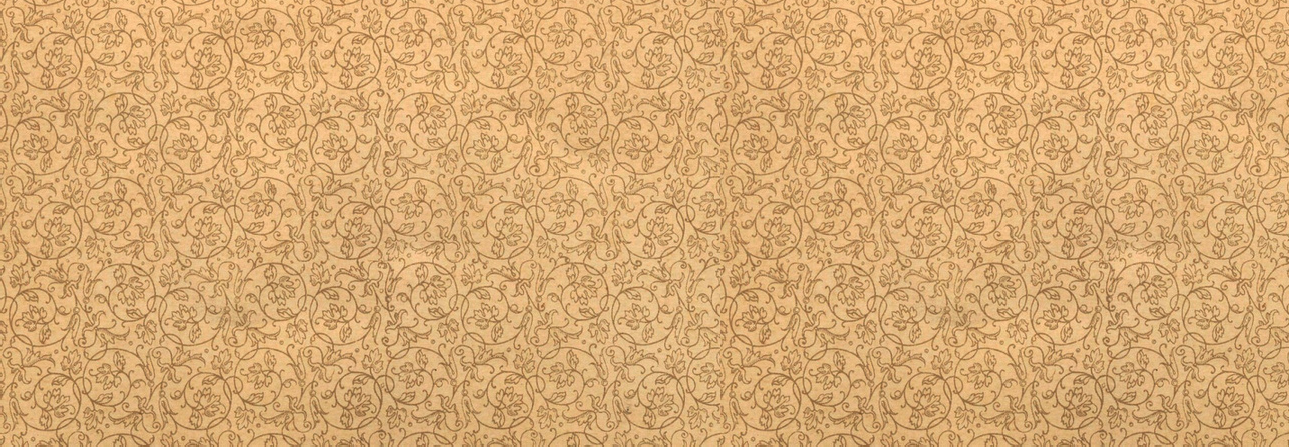 СПРОБА
ДЕРЖАВНОГО
ПЕРЕВОРОТУ В СРСР І  УКРАЇНА
Хід подій
Спроба державного перевороту  розпочалася з домашнього арешту М.Горбачова, який відпочивав у Криму та  відмовився скласти повноваження.

Вранці 19 серпня 1991 р. державне  телебачення та радіо повідомило про  створення ДКНС, «хворобу» президента  та перехід обов’язків голови держави  до Г. Янаєва.
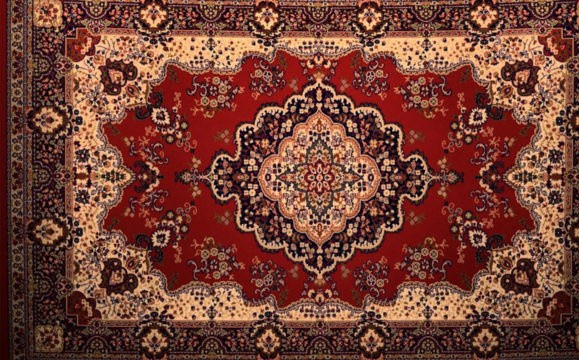 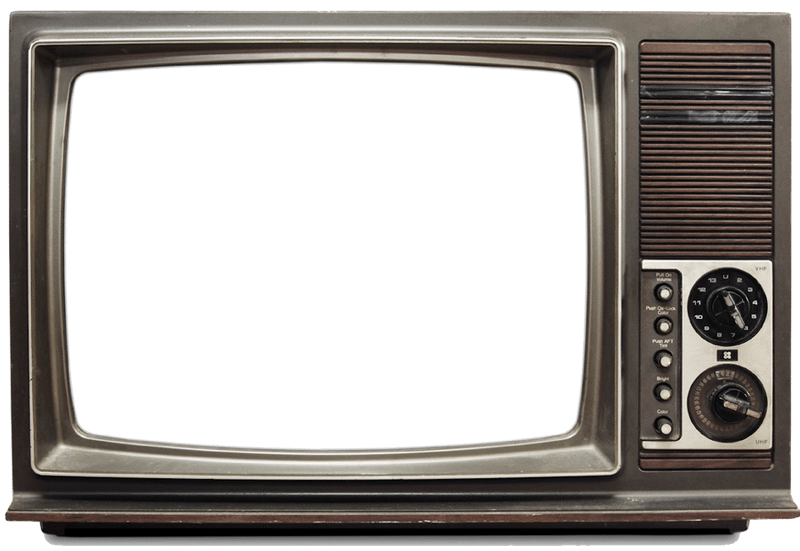 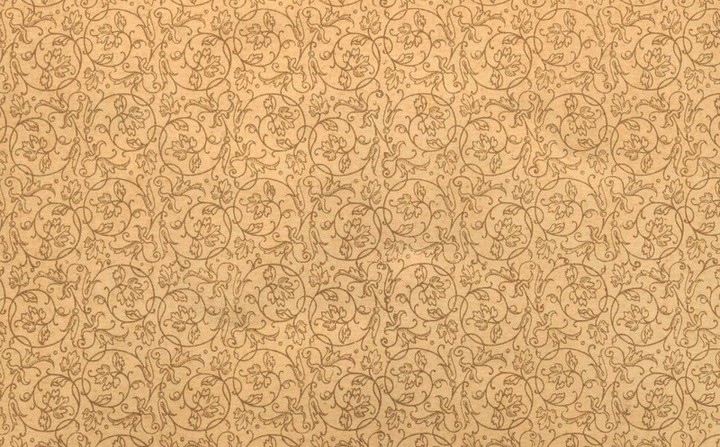 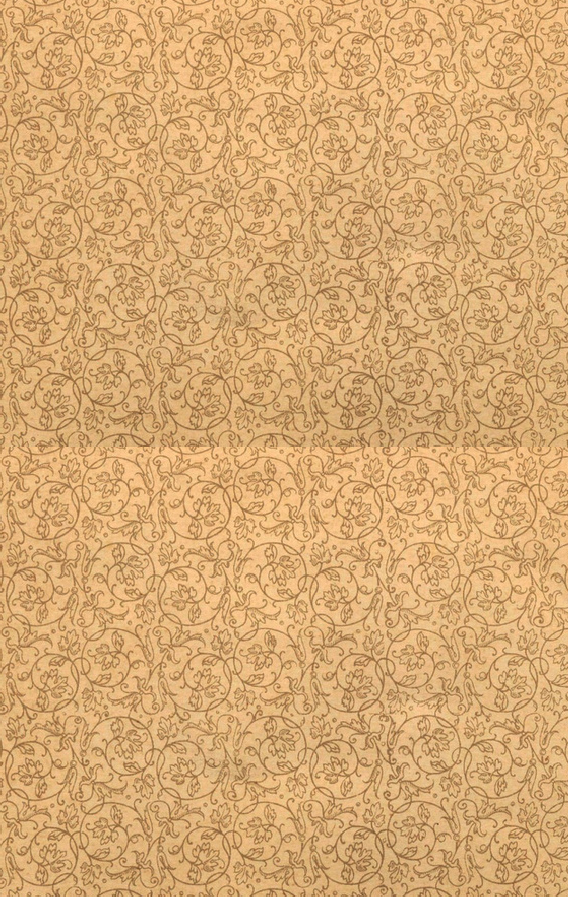 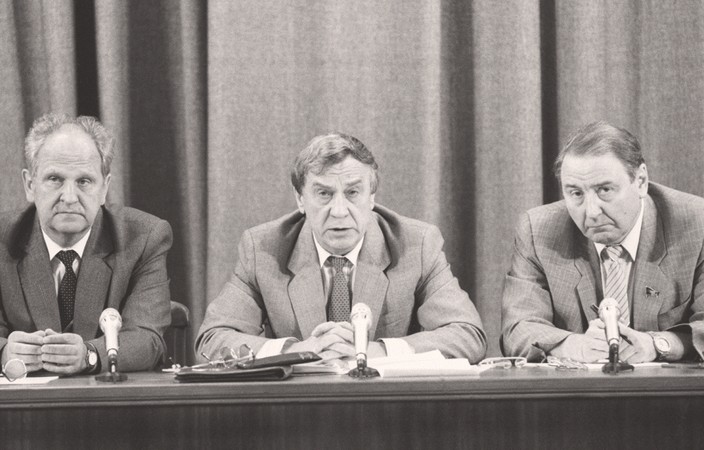 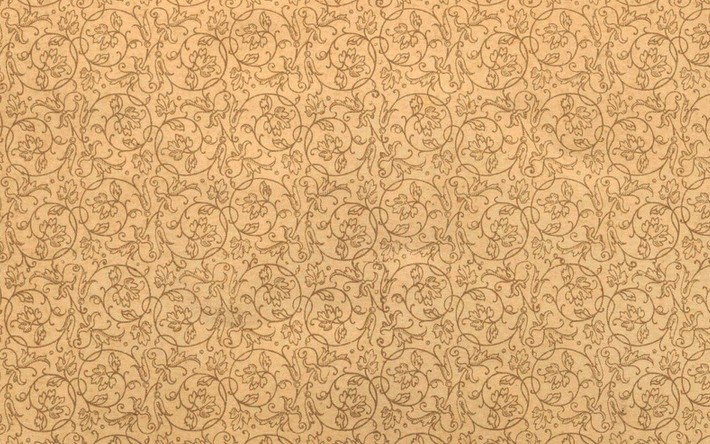 Г
В
Е
Є
Н
А
Н
І
Н
А
Я
Д
Й
С
К
А
Л
Б
А
Г
И
П
Н
Р
Е
У
О
Г
Л
О
О
Б
О
В
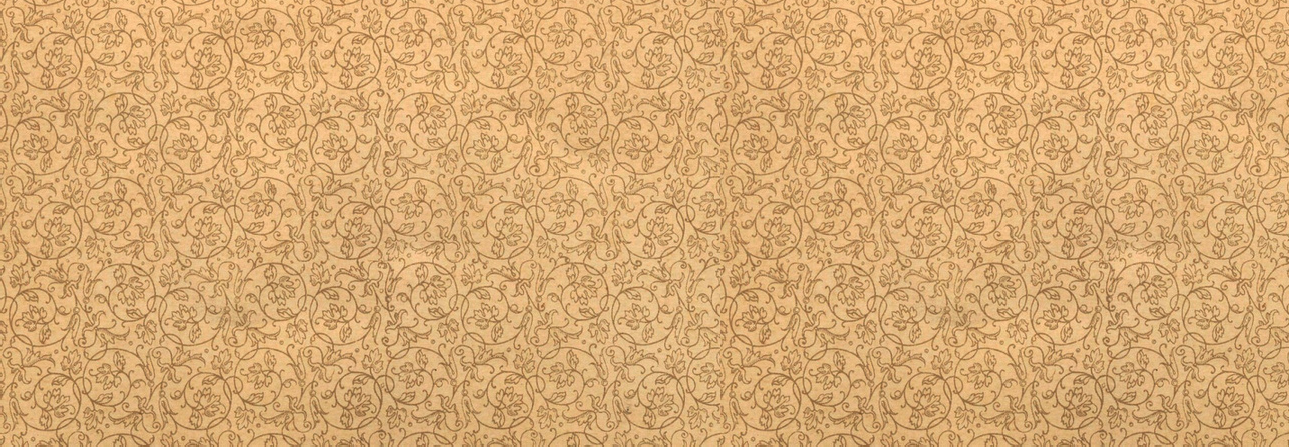 СПРОБА
ДЕРЖАВНОГО
ПЕРЕВОРОТУ В СРСР І  УКРАЇНА
Хід подій
У своїй першій постанові путчисти  вдалися до:
скасування республіканських  законів, які суперечили  всесоюзному законодавству (це  означало скасування суверенітету  республік)
призупинення дозволу діяльності  громадських рухів, політичних  партій (окрім комуністичної).
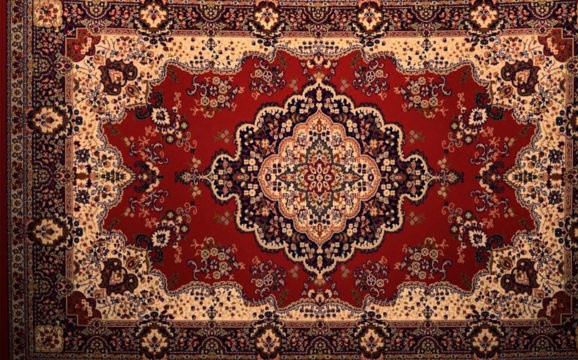 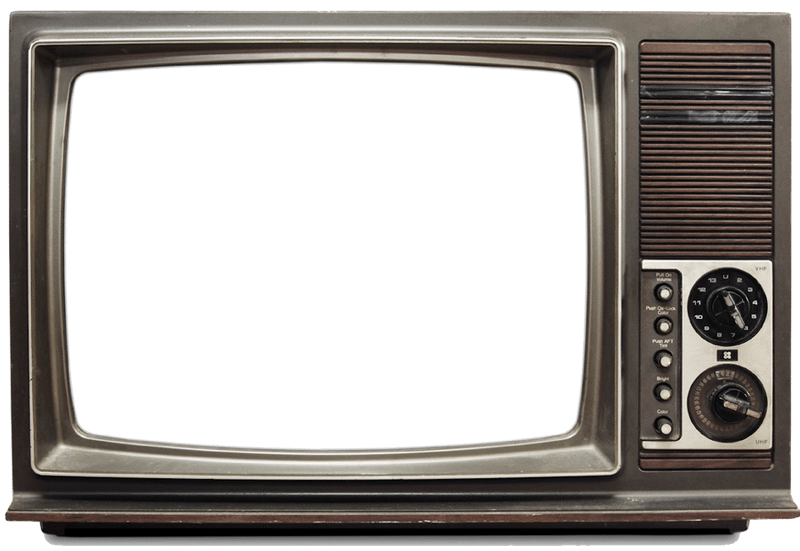 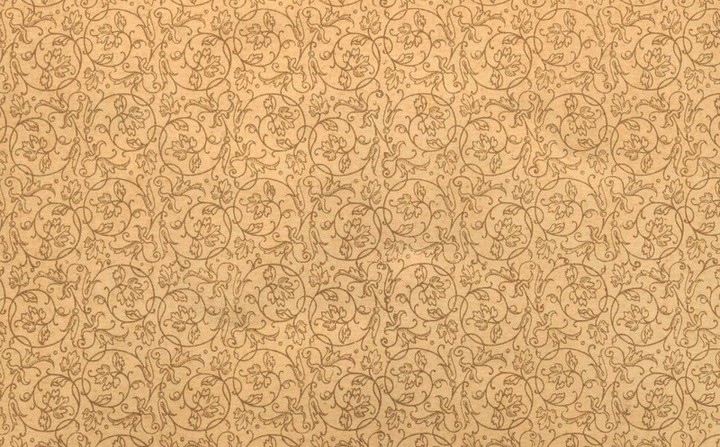 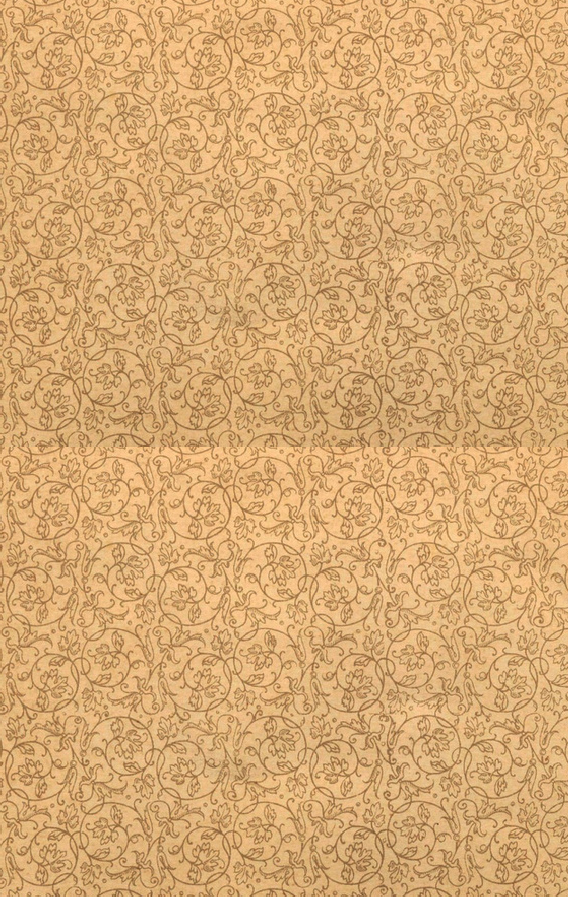 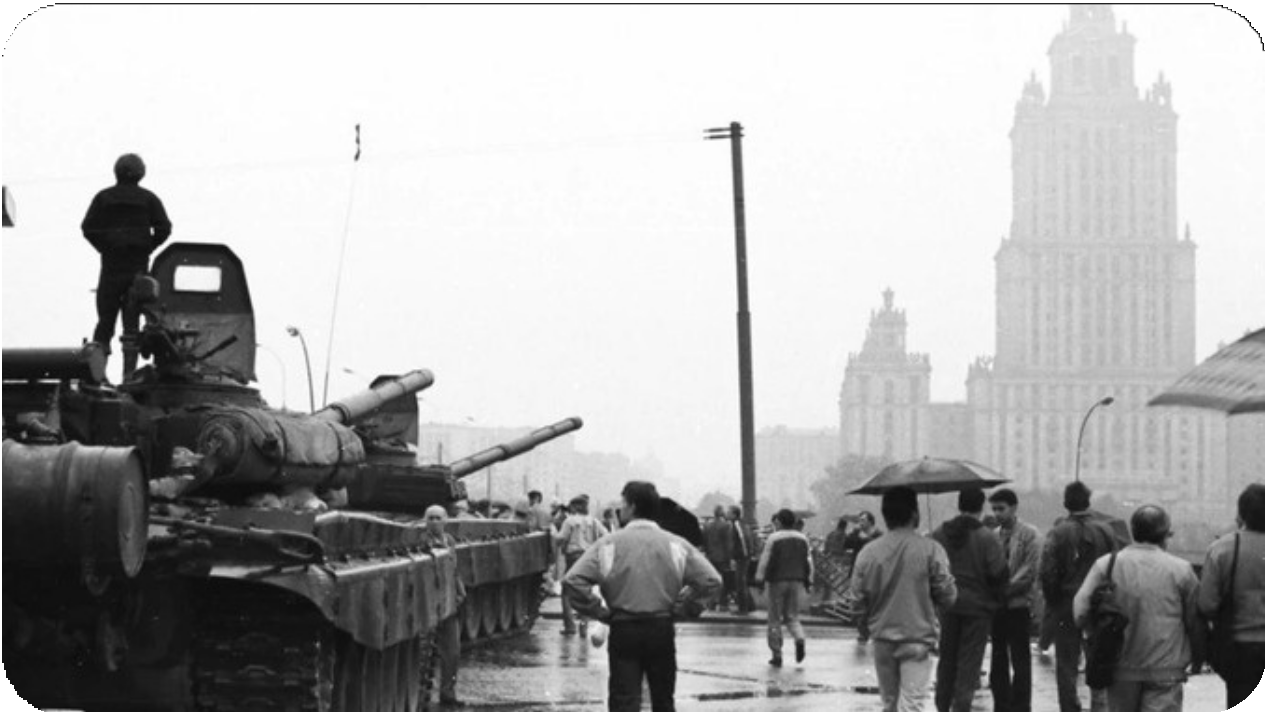 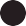 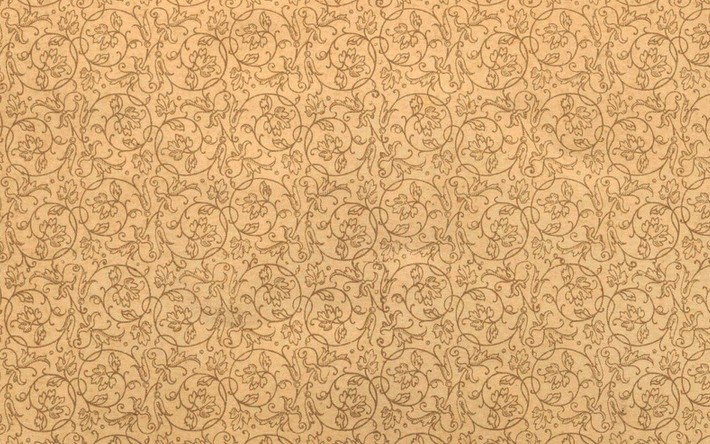 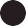 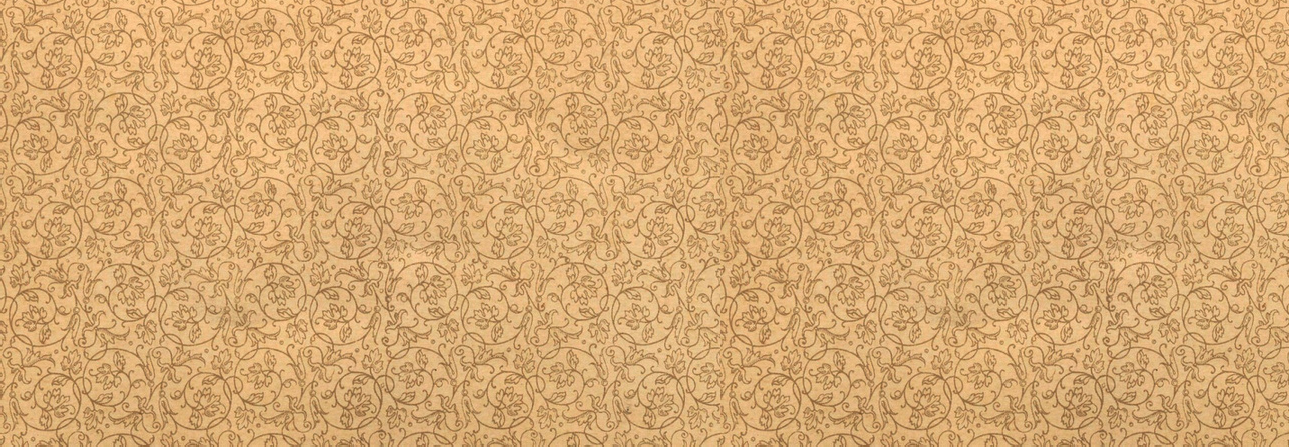 СПРОБА
ДЕРЖАВНОГО
Хід подій
Такі заходи викликали  незадоволення населення та його  лідерів, які глибоко сприйняли  горбачовську гласність та  лібералізацію. 
Опір заколотникам в  Москві очолив Б. Єльцин.

Активний спротив москвичів і  невпевнені дії членів ДКНС  забезпечили провал серпневого  путчу.
ПЕРЕВОРОТУ В СРСР І  УКРАЇНА
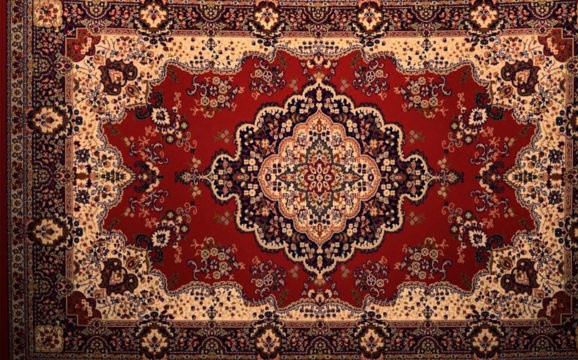 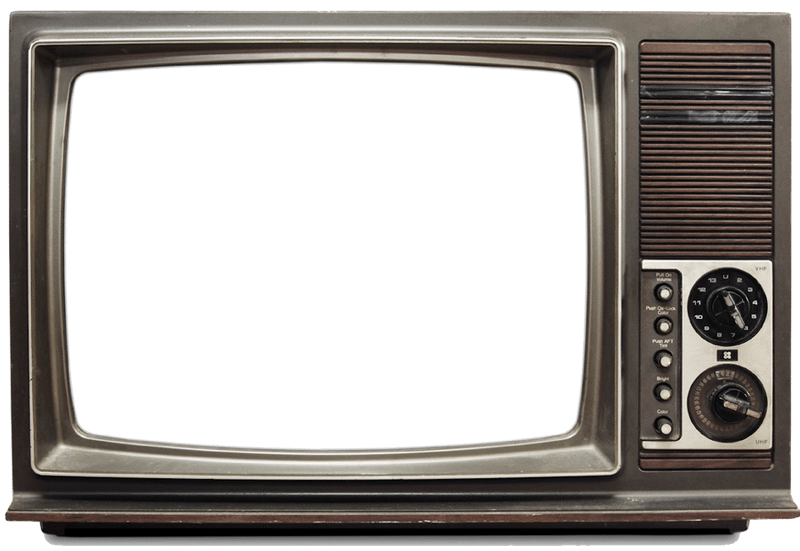 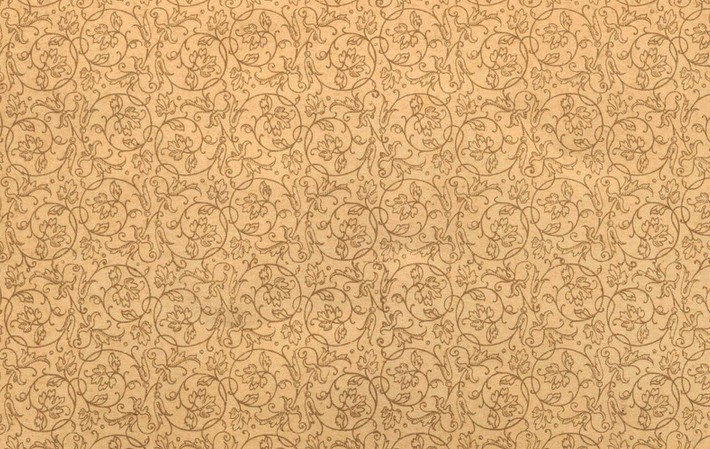 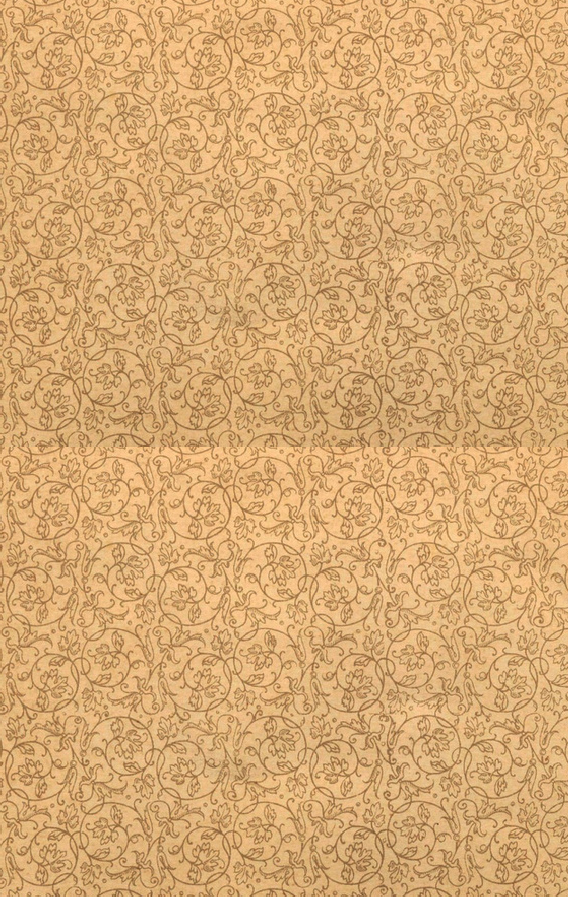 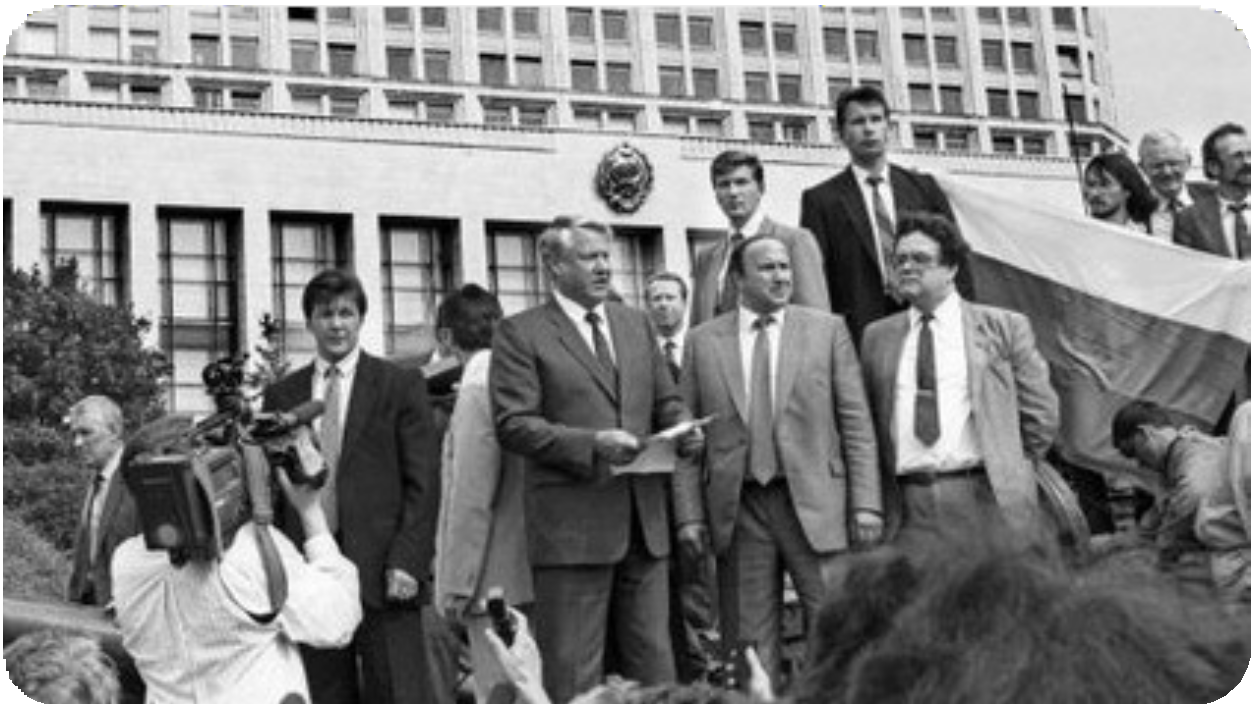 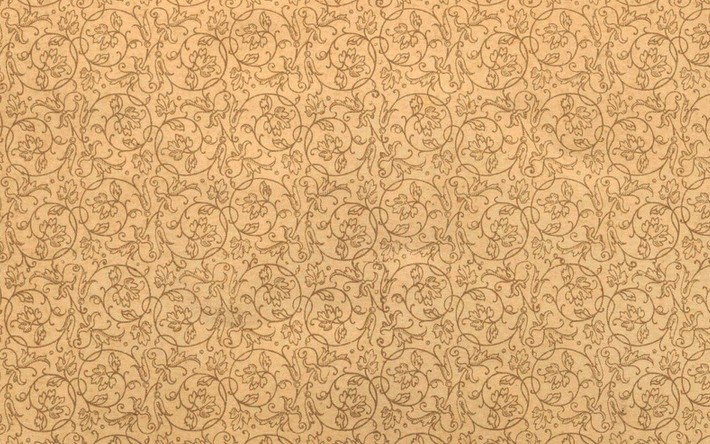 Е
Л
С
Ь
И
Ц
Р
И
О
Н
Б
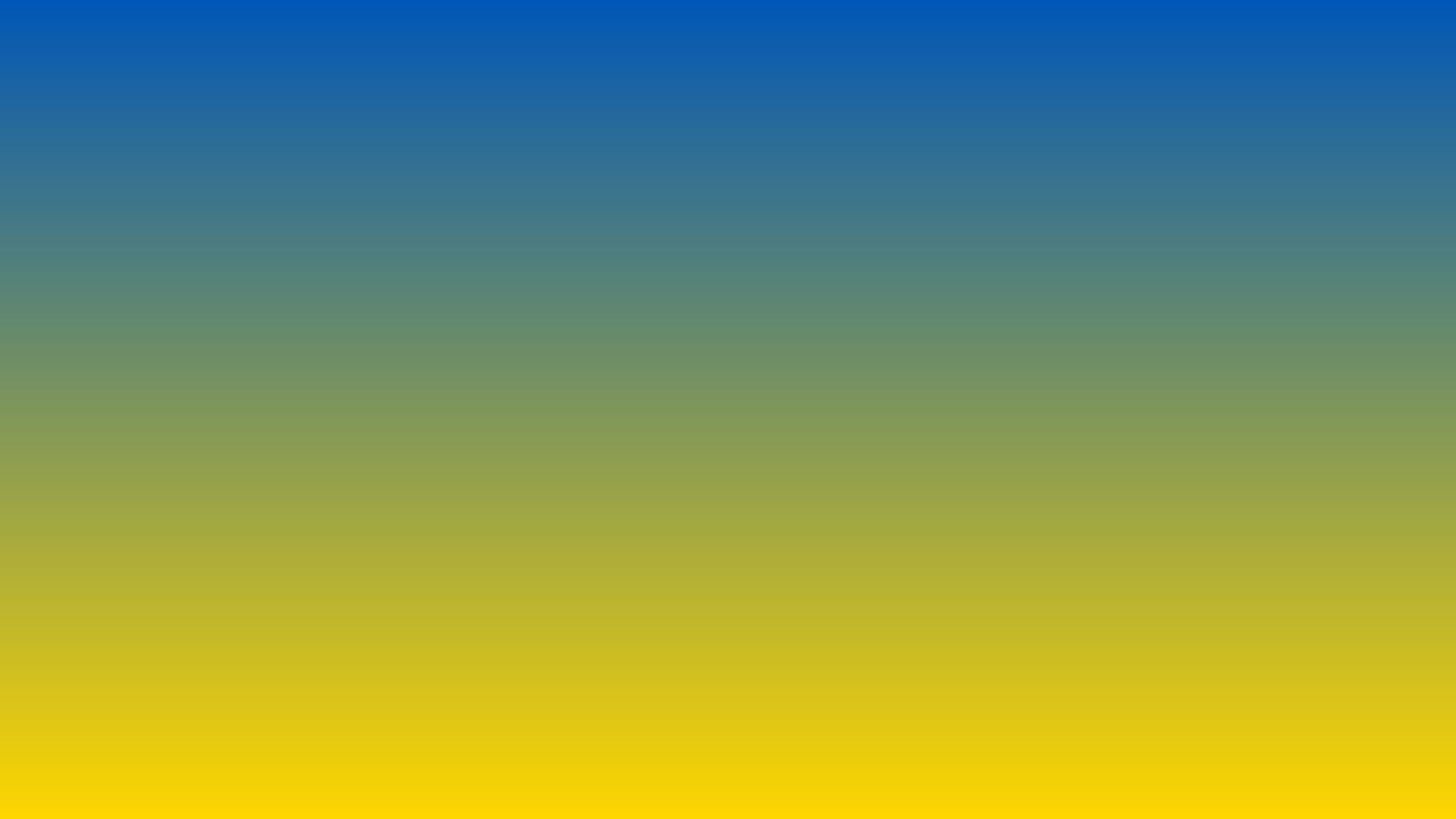 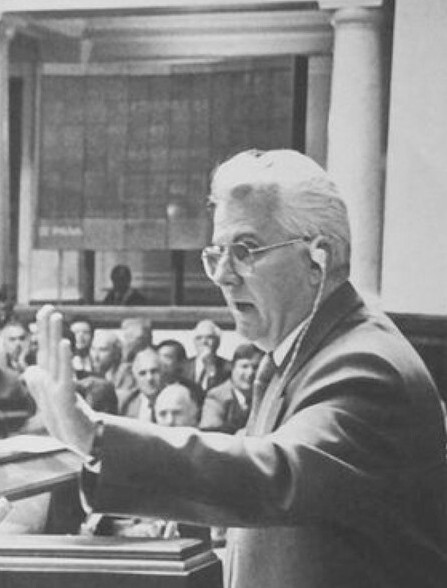 СПРОБА ДЕРЖАВНОГО  ПЕРЕВОРОТУ В СРСР І  УКРАЇНА
Вже о 9 годині ранку 19 серпня до керівника ВР
УРСР	Л.	Кравчука  заколотників.	Голова
прибув  парламенту
представник  відмовився
підтримати переворот, стверджуючи, що лише  Верховна Рада може прийняти рішення про  запровадження надзвичайного стану. Загалом  парламент зайняв вичікувальну позицію.
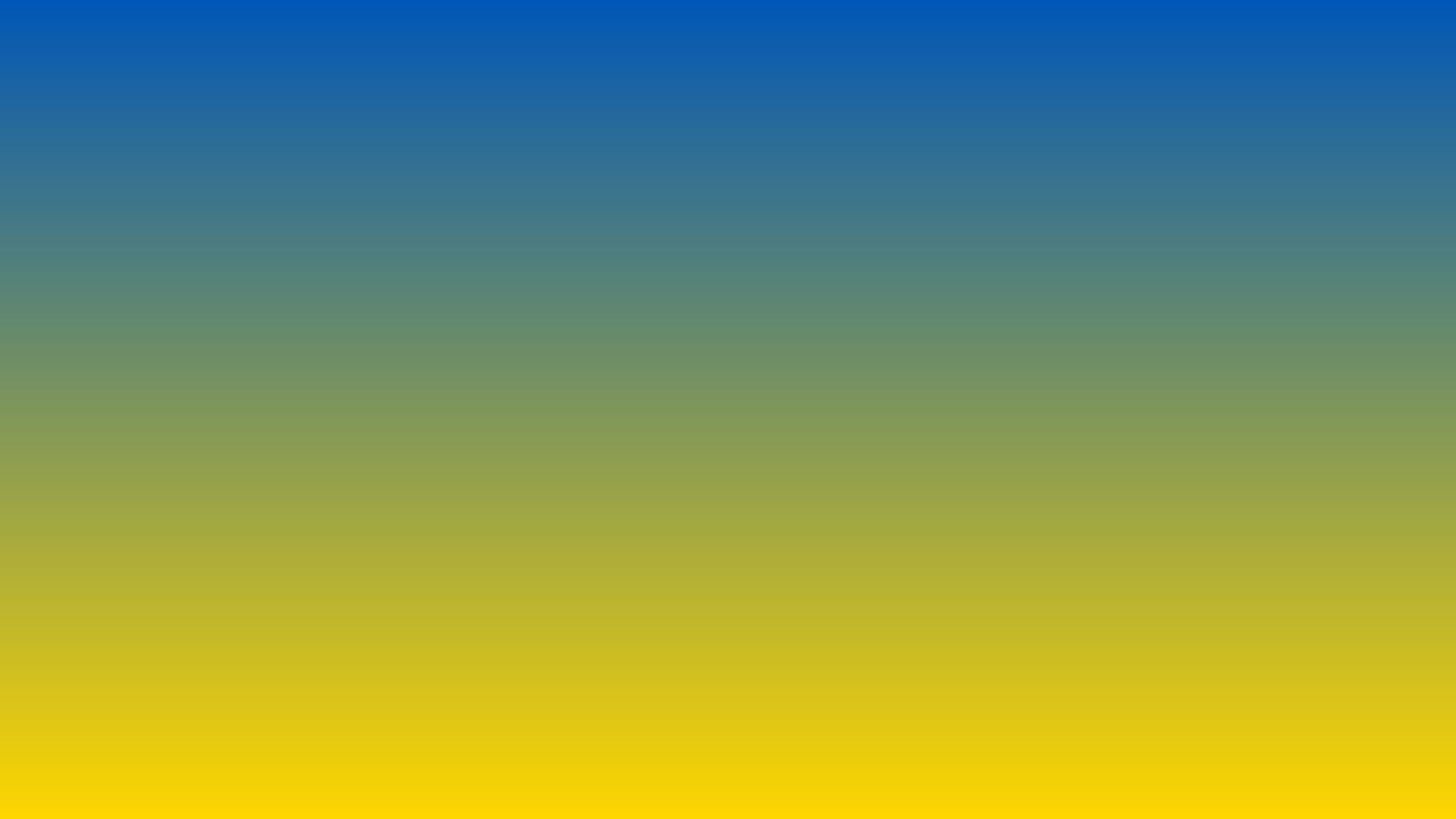 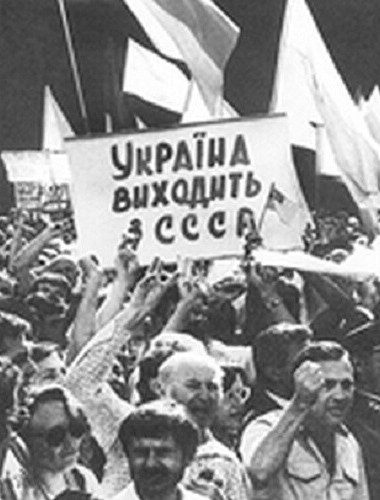 СПРОБА ДЕРЖАВНОГО  ПЕРЕВОРОТУ В СРСР І  УКРАЇНА
У перші дні дії ДКНС не осуджувалися.
Очільники  друковані
КПУ	підтримали	ГКЧП.  органи		партії	публікували
Зокрема  рішення
ДКНС у повному обсязі.
Національні	партії,
громадянський	актив
засудили заколот, діючи в межах конституційних
шахтарі		Донбасу	оголосили  страйк	і		висунули	вимогу
прав.	Зокрема
безстроковий  заборонити  компартію.
всесоюзну	й	республіканську
АКТ ПРОГОЛОШЕННЯ
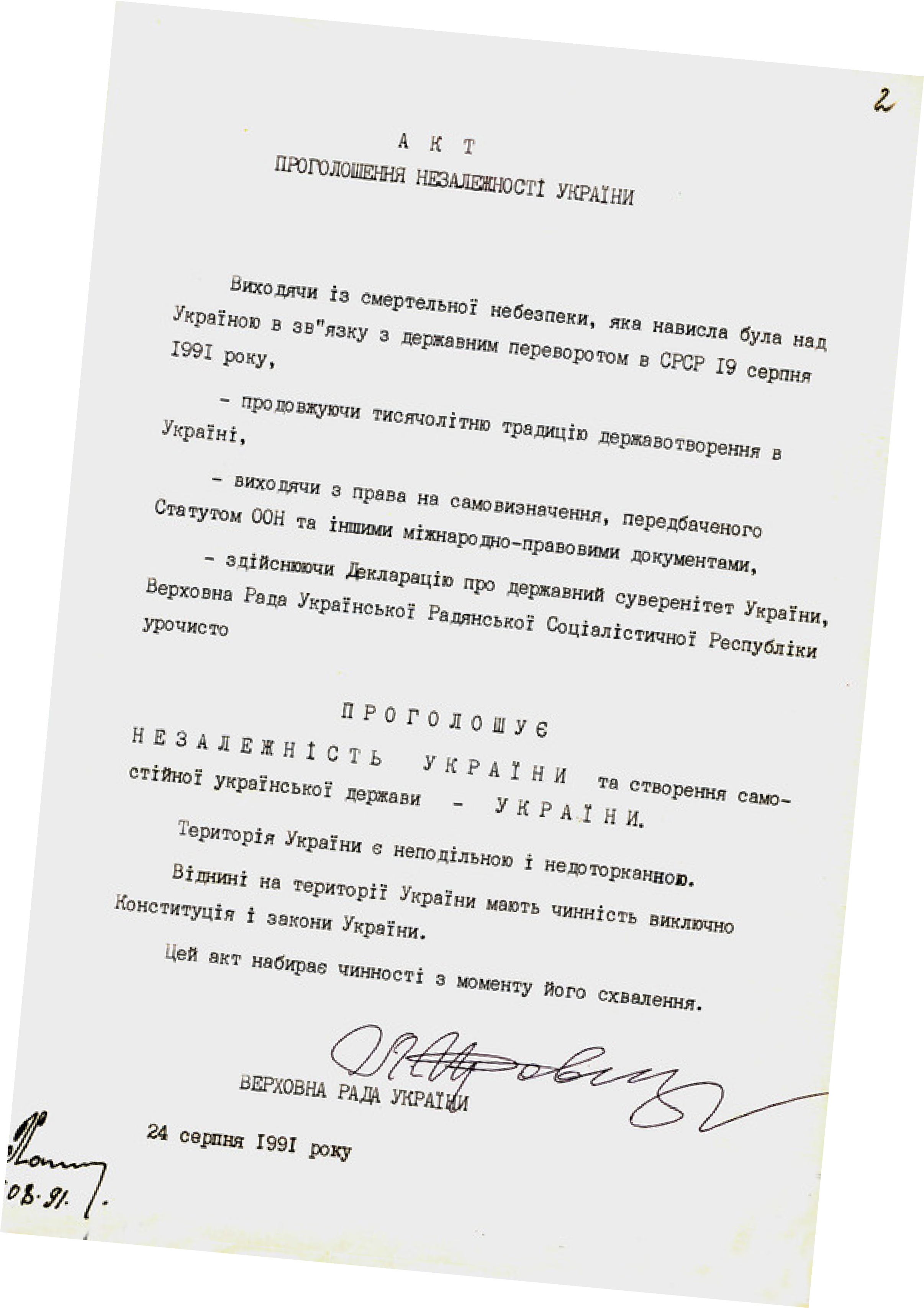 НЕЗАЛЕЖНОСТІ УКРАЇНИ
Після арешту членів ДКНС 
24  серпня 1991 р. Верховна  Рада України  ухвалила Акт проголошення незалежності  України.
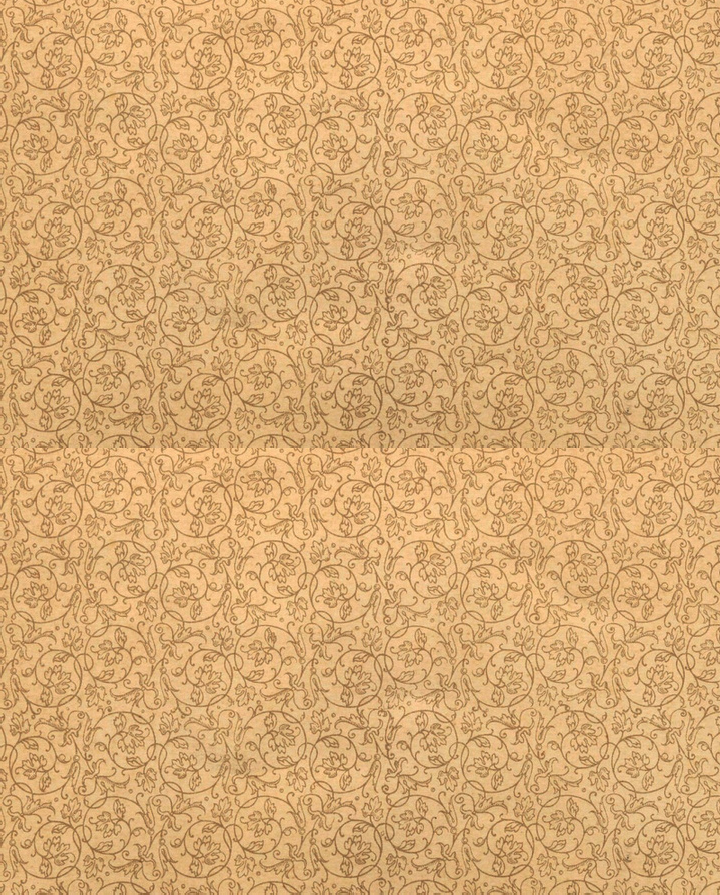 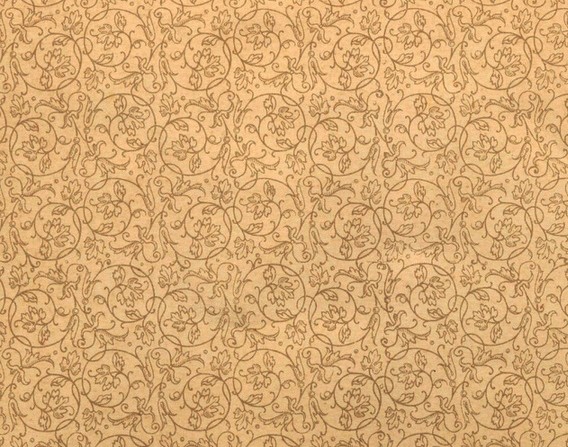 ПРОГОЛОШЕННЯ
НЕЗАЛЕЖНОСТІ УКРАЇНИ
Леонід Кравчук зачитує:
"Акт проголошення Незалежності України. Виходячи зі  смертельної небезпеки, яка нависла над Україною у  зв'яcку з державнnм переворотом в СРСР 19 серпня  1991 року, — продовжуючи тисячолітню традицію  державотворення в Україні, вnходячи з права нації на самовизначення, передбаченого Статутом ООН та іншими міжнародно-правовими документами, —  здійснюючи Декларацію про державний суверенітет України, Верховна Рада Української Радянської Соціалістичної Республіки урочисто проголошує  Незалежність України та створення самостійної  українсaкої держави — України. Територія України є  неподільною і недоторканною. Віднині на території  України мають чинність виключно Конституція і закони  України. Цей Акт набирає чинності з моменту його  схвалення. Прошу проголосувати! У постанові є  референдум."
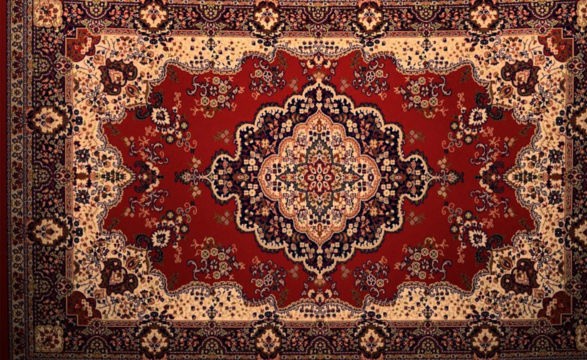 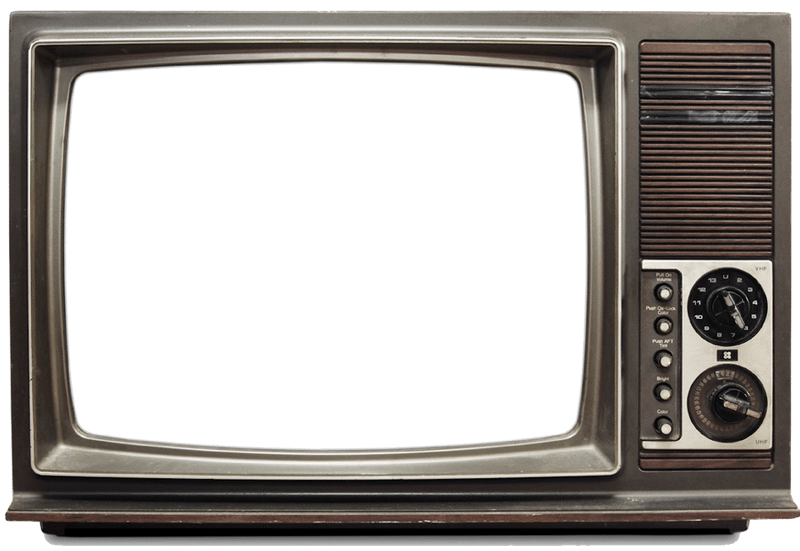 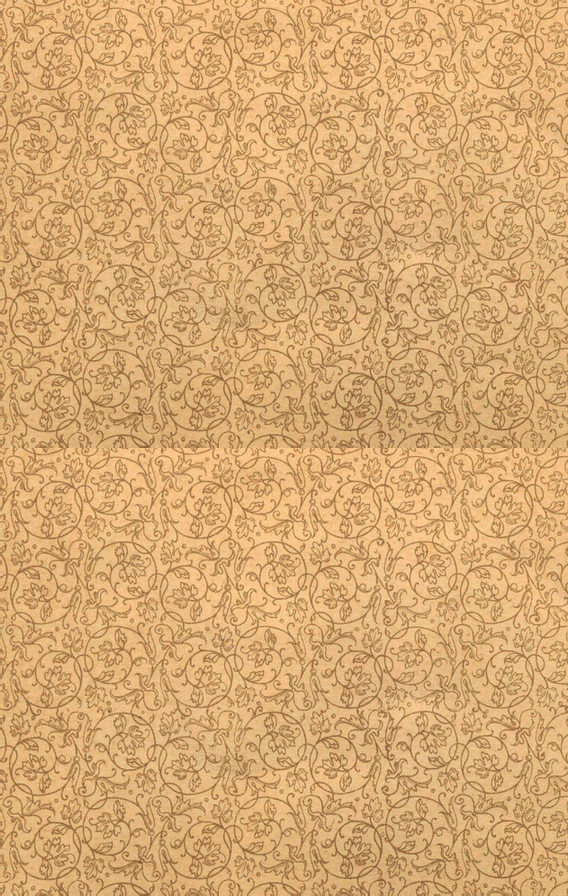 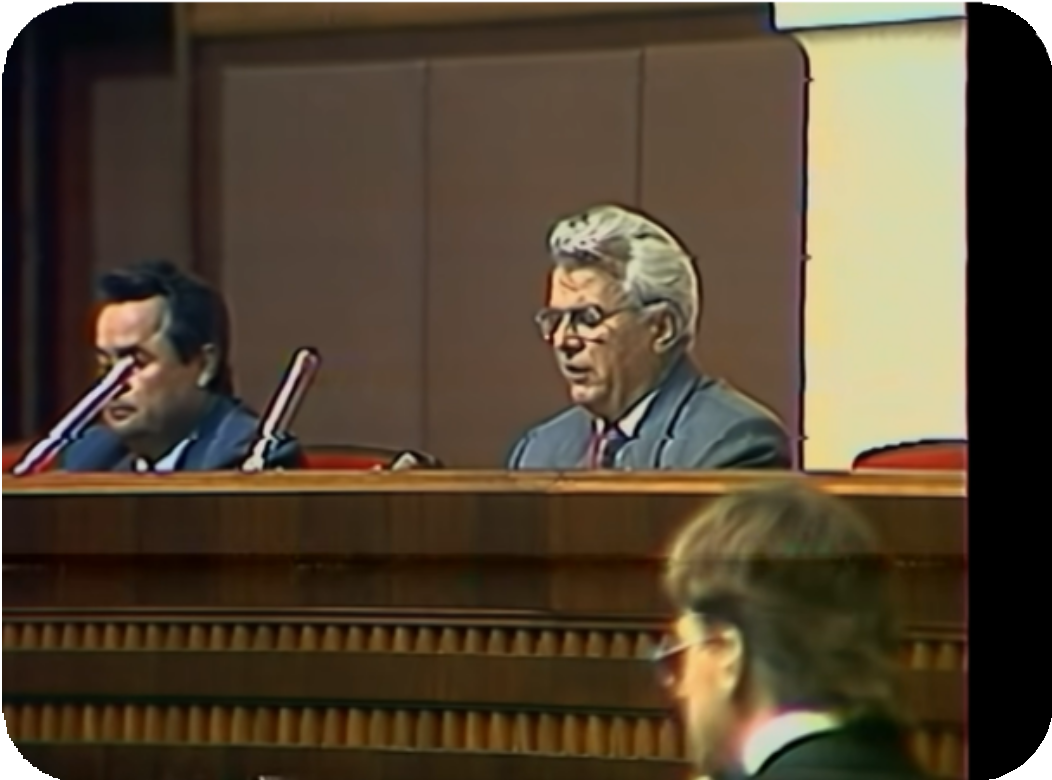 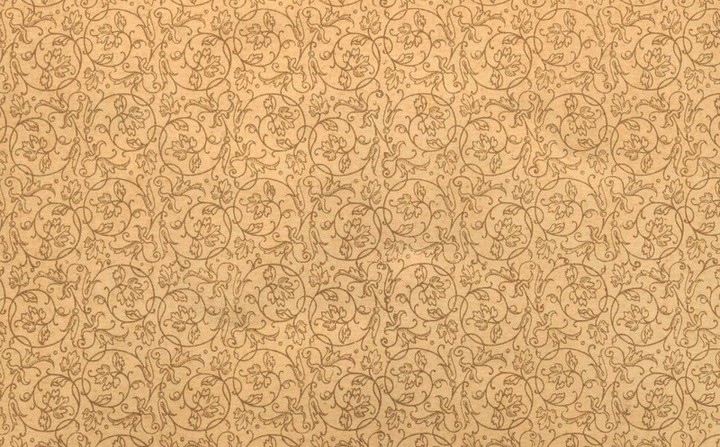 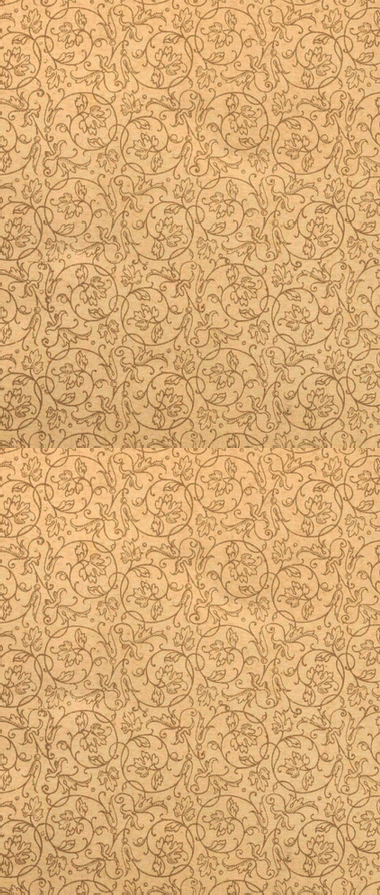 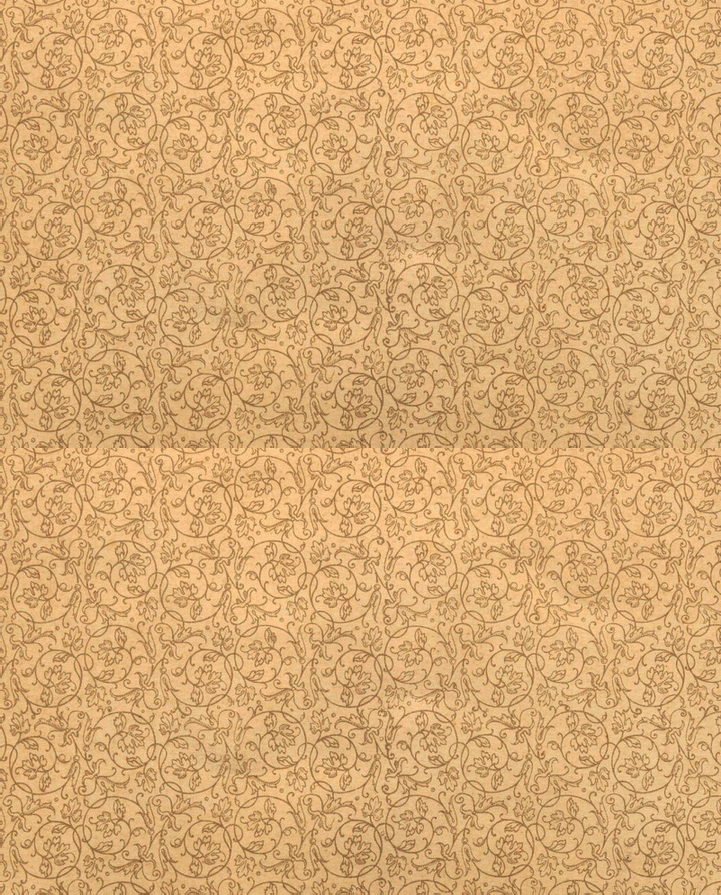 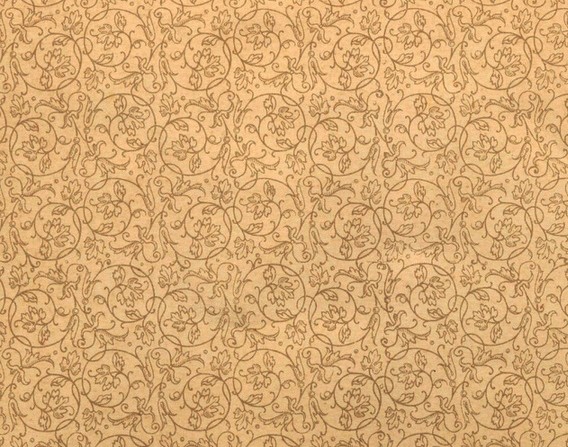 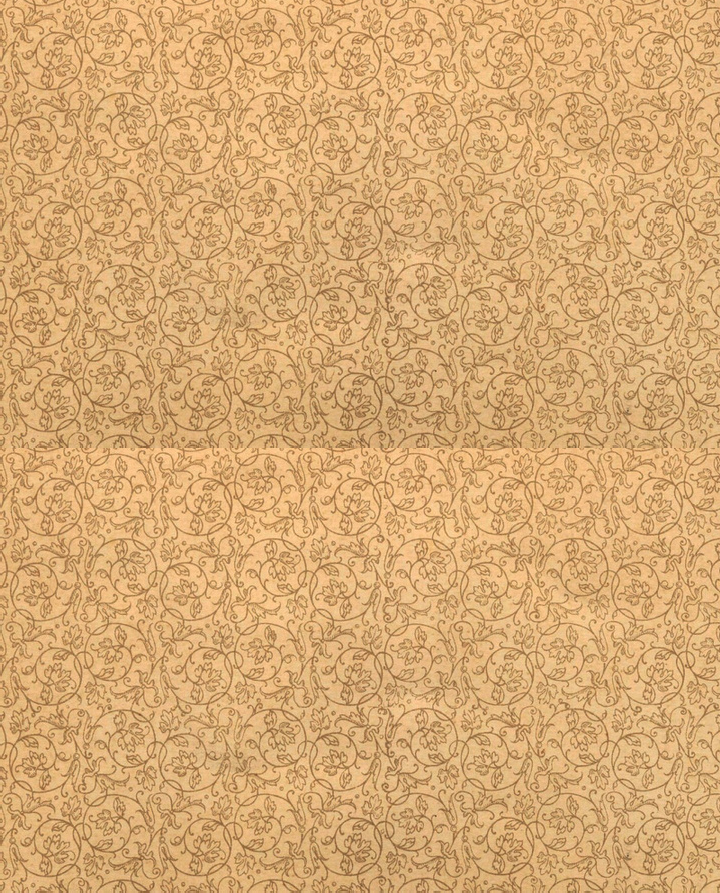 ПРОГОЛОШЕННЯ
НЕЗАЛЕЖНОСТІ УКРАЇНИ
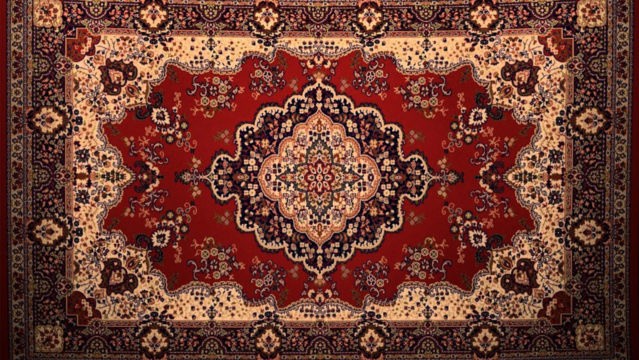 З
а
3
П
Р
4
И
Й
6
М
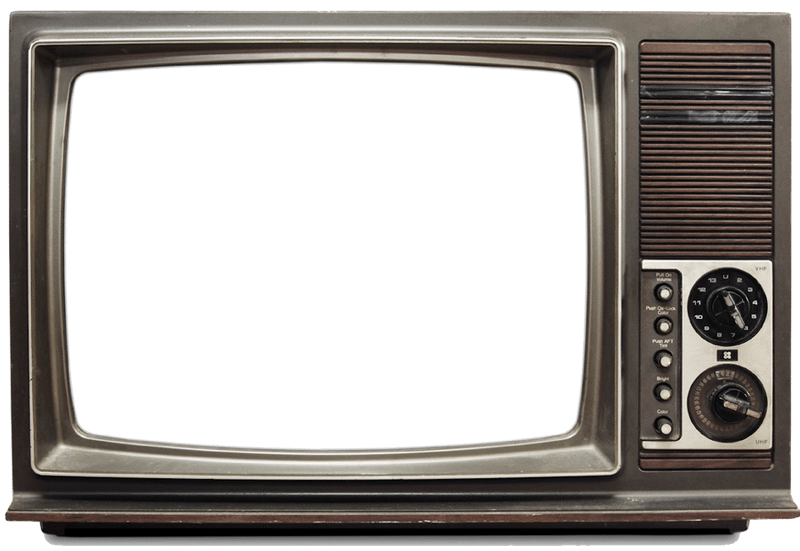 !
А
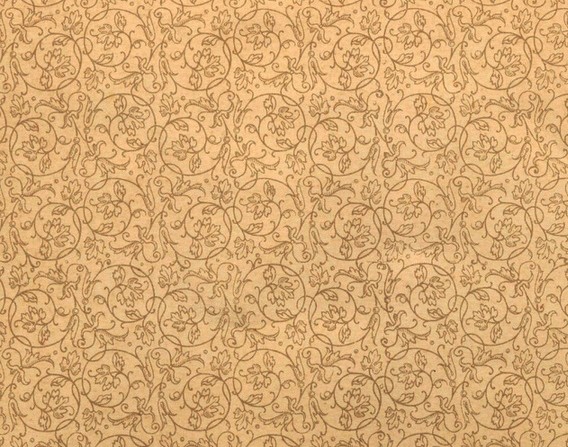 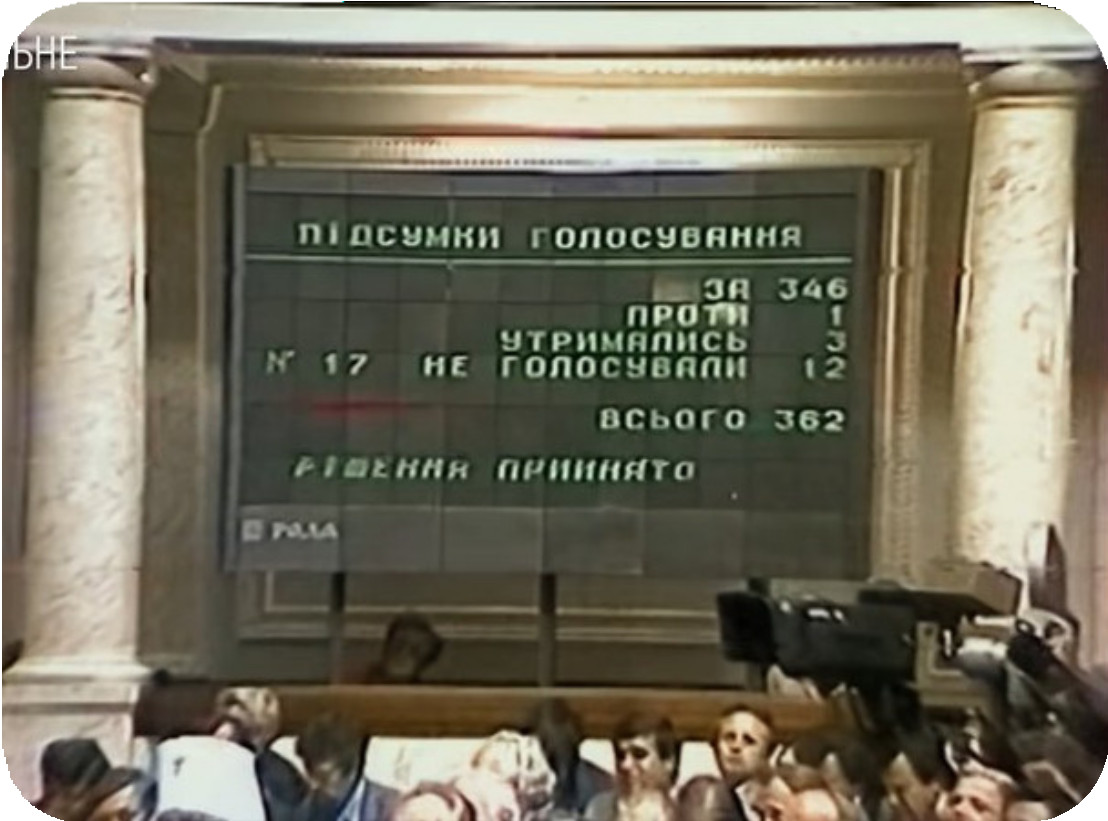 Є
Т
Ь
С
Я
!
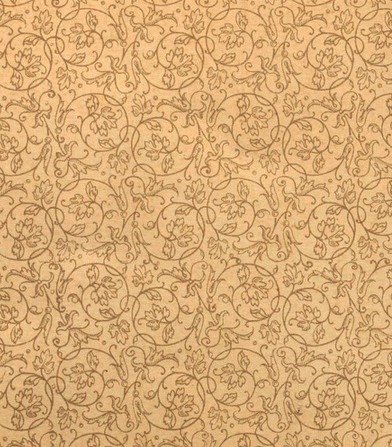 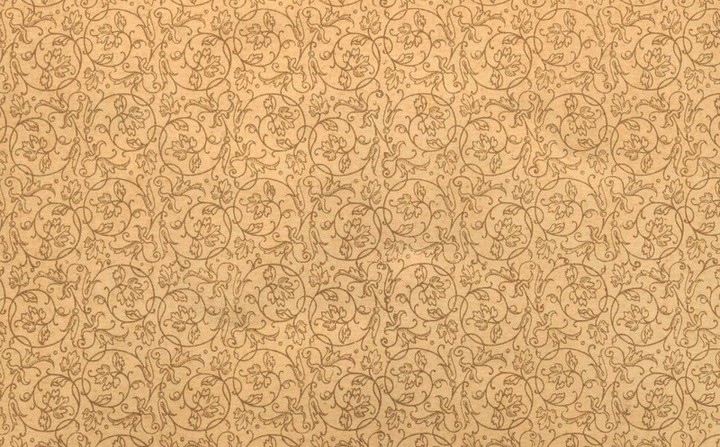 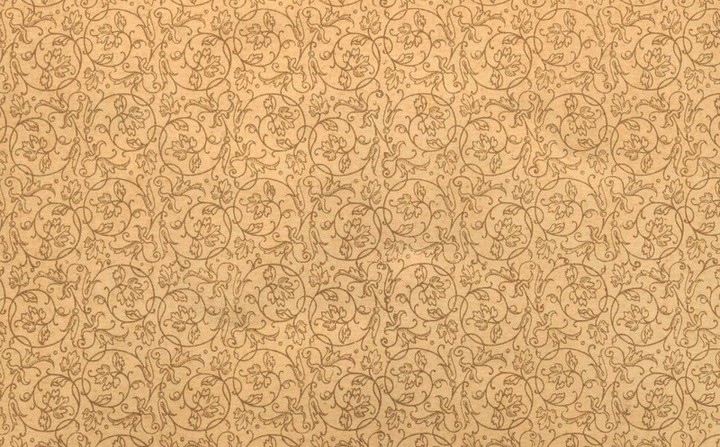 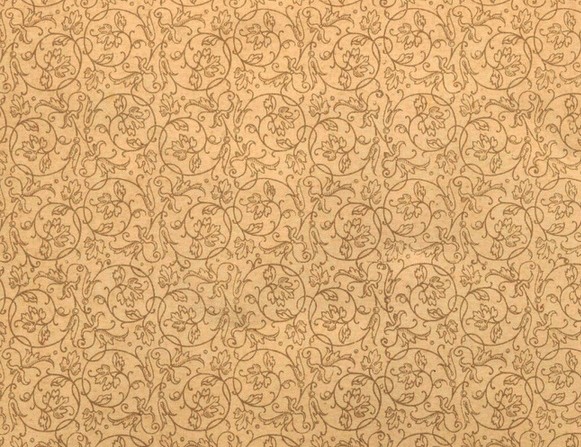 ПРОГОЛОШЕННЯ
НЕЗАЛЕЖНОСТІ УКРАЇНИ  ПОДАРУНОК ДОЛІ ЧИ
ЗАКОНОМІРНИЙ ЕТАП
ПОПЕРЕДНЬОГО РОЗВИТКУ?
СПРОСТУВАННЯ  РОСІЙСКОГО
ІСТОРИЧНОГО МІФУ ПРО  ЮРИДИЧНУ НЕЗАКОНІСТЬ  РОЗПАДУ СРСР І
ПРОГОЛОШЕННЯ
НЕЗАЛЕЖНОСТІ УКРАЇНИ
Розпад СРСР
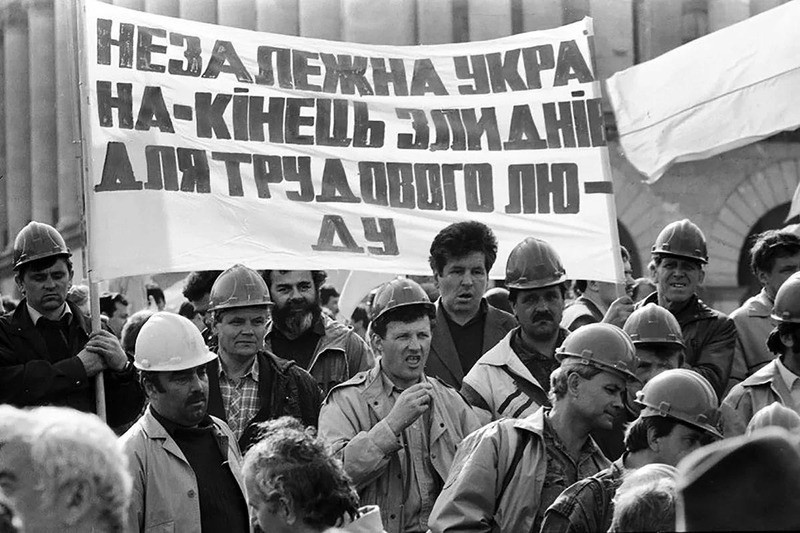 "Розпад	Радянського	Союзу	–	це
дуже	важливо
об’єктивний	процес.	Це
наголосити: Радянський Союз розпався не  тому, що, наприклад, Єльцин цього захотів.  Нині багато хто намагається так трактувати  ті події. Путін якось зауважив: «Біловезька  угода – це трагедія кінця ХХ століття». Він  скрізь розповідає, що цю угоду підписали  кілька осіб під випивку і закуску, мало не  під кущами. Начебто ми нав’язали цю ідею  народові."
Леонід Кравчук. З інтерв’ю газеті “Голос України”.
Грудень 2016 року
Страйк шахтарів Донбасу в Києві, 16 квітня 1991 р.
Розпад СРСР
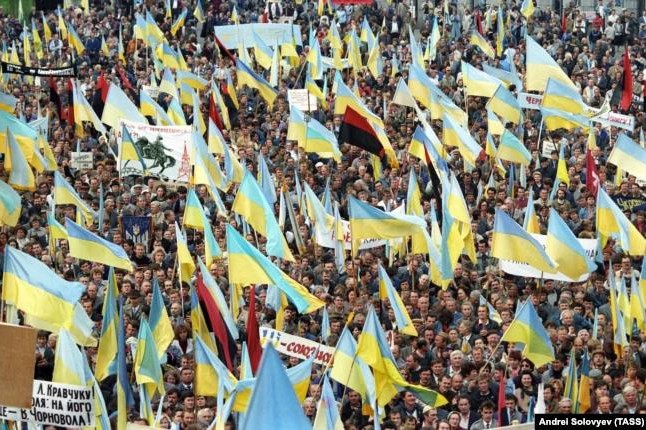 "Але	всеукраїнський
референдум
спростовує такі твердження. Його було  проведено дуже вчасно. Одразу після  підписання Біловезької угоди комуністи  двічі ставили на голосування у Верховній  Раді питання про її денонсацію. У  відповідь на це з парламентської трибуни  я заявляв: «Можете поставити хоч горщик,  тільки порадьтеся спочатку з народом, бо  за незалежність проголосував народ."
Київ, 30 вересня 1990 р. Мітинг, на якому закликали  до виходу України зі складу СРСР
Леонід Кравчук. З інтерв’ю газеті “Голос України”.
Грудень 2016 року
НЕЗАВЕРШЕНА
РЕВОЛЮЦІЯ 1 9 91 РОКУ І
ЗАГРОЗИ НЕЗАЛЕЖНОСТІ
Загрози незалежності
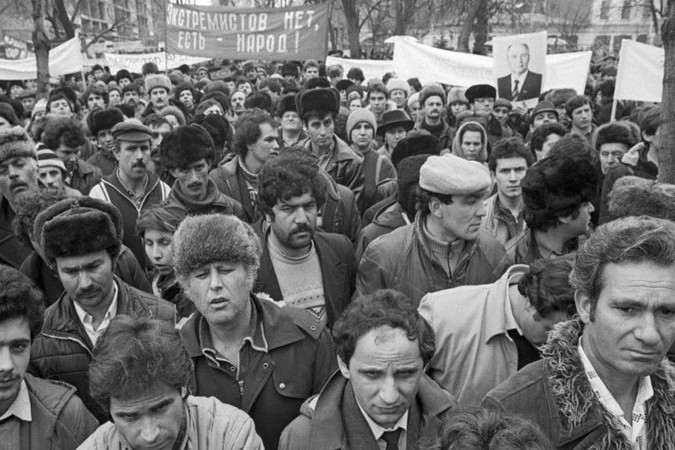 Після проголошення незалежності був  зупинений процес русифікації українців,  який продовжувався поспіль понад три  століття. Перш за все, це є наслідком  повернення частини росіян - жителів  України - на історичну батьківщину.
Кримські татари на демонстрації в Краснодарі  (Росія) з вимогою повернути їх на батьківщину.
6 березня 1988 року
Загрози незалежності
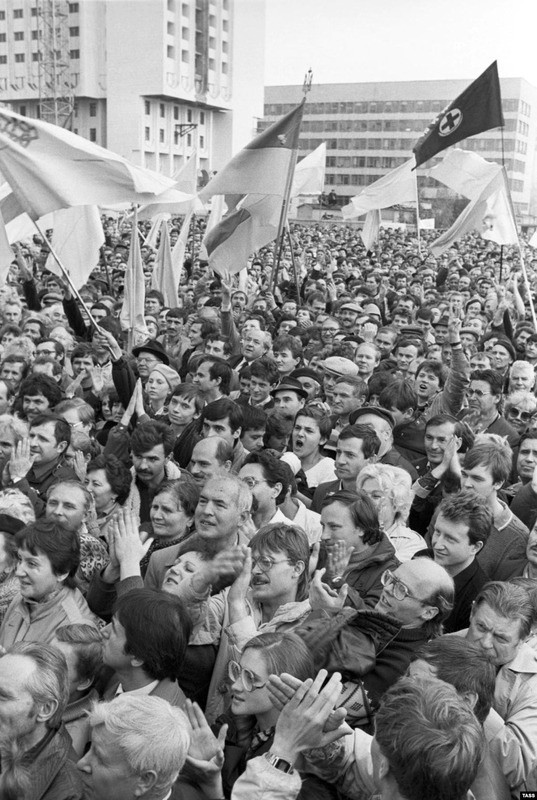 Ключове питання революції - питання про  владу, в Україні так і не було вирішене.  Демократичні, національно - патріотичні  сили виявилися неспроможними очолити  незалежну Україну і повести її в Європу.  При владі залишилася колишня  комуністична номенклатура, переобтяжена  вантажем російсько-радянського минулого.
Демонстрація в Києві, організована Народним  рухом України. 23 жовтня 1989 року
Загрози незалежності
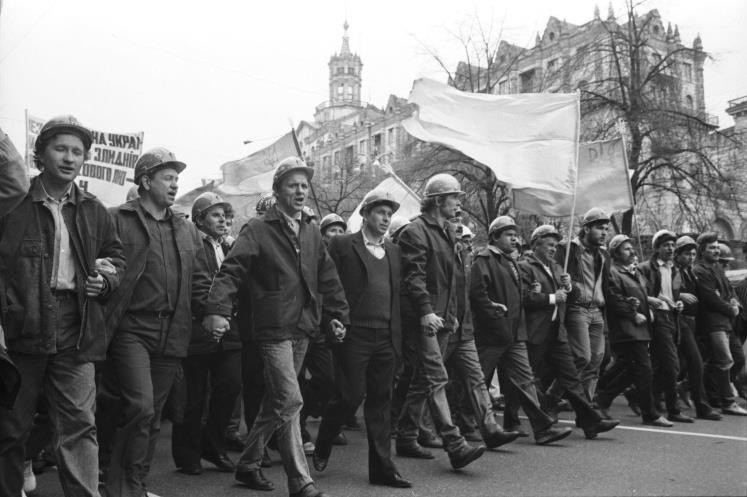 Європейський вибір України суперечив  планам Москви та її «п'ятої колони».
Ще з 1991 р. в Росії всерйоз не сприймали  українську незалежність і робили все  можливе для відновлення у тій чи іншій  формі Російської імперії.
Демонстрація шахтарів-страйкувальників  Донбасу в Києві на Хрещатику. 16 квітня 1991  року.
Загрози незалежності
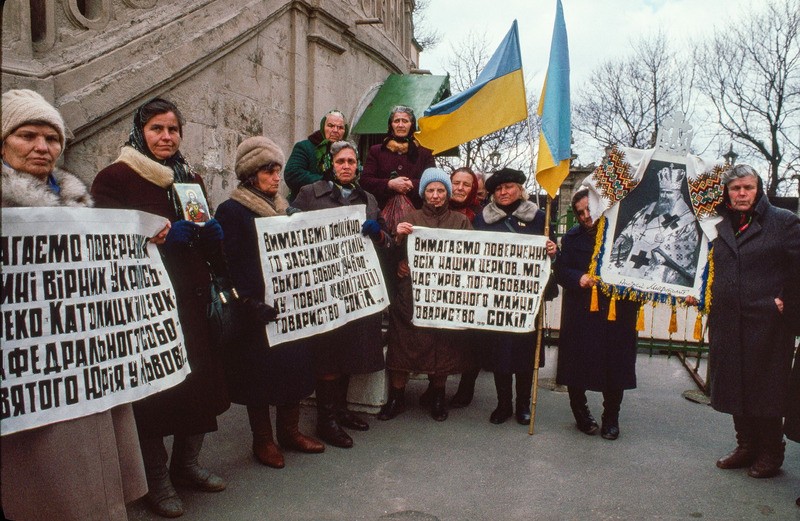 Коли в 1991 р. СРСР розвалився   і Росія була змушена визнати незалежну  Україну, її керівництвом це було сприйнято  як прикра випадковість, історична  аномалія, що підлягає виправленню.  Альтернативою незалежності було  оголошено відновлення колишньої єдності  в різних варіантах - «Слов'янська єдність»,
«Митний   союз»,    «Євразійський   союз»,
«Православна єдність» і т. п.
Пікет у Львові, з вимогою повернення громадянам  релігійних прав.	жовтень 1990 року
ВЛАДНИЙ ТРАНЗИТ  КОМПАРТІЙНОЇ
НОМЕНКЛАТУРИ
Протягом 1990–1991 рр. номенклатура УРСР, як і КПУ загалом, опинилася у  кризовому стані. Реформа політичної системи, проведена М.Горбачовим у СРСР,  підірвала основи її функціонування.
В той час реалії політичного життя республіки позбавили номенклатуру колишньої  монолітності, вона фактично припинила своє існування як єдина політична сила.

Проте частина номенклатури завдяки  звільненню від партійних та ідеологічних  обмежень, запозиченню національно-  демократичної риторики та зближенню  з найбільш конформістськими членами  опозиції зуміла здійснити успішний  транзит до новоутворених владних  структур України.
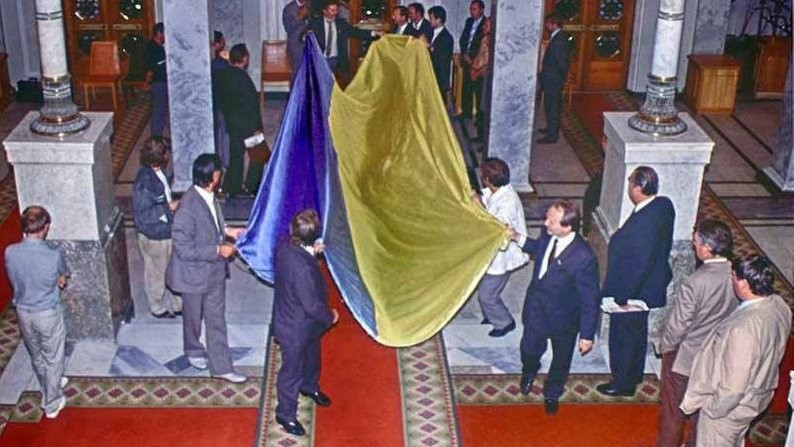 ЗАГАЛЬНОНАЦІОНАЛЬНИЙ  РЕФЕРЕНДУМ 1 ГРУДНЯ -
ПІ ДТВЕРДЖЕННЯ  НЕЗАЛЕЖНОСТІ
ЗАГАЛЬНОНАЦІОНАЛЬНИЙ
РЕФЕРЕНДУМ 1 ГРУДНЯ
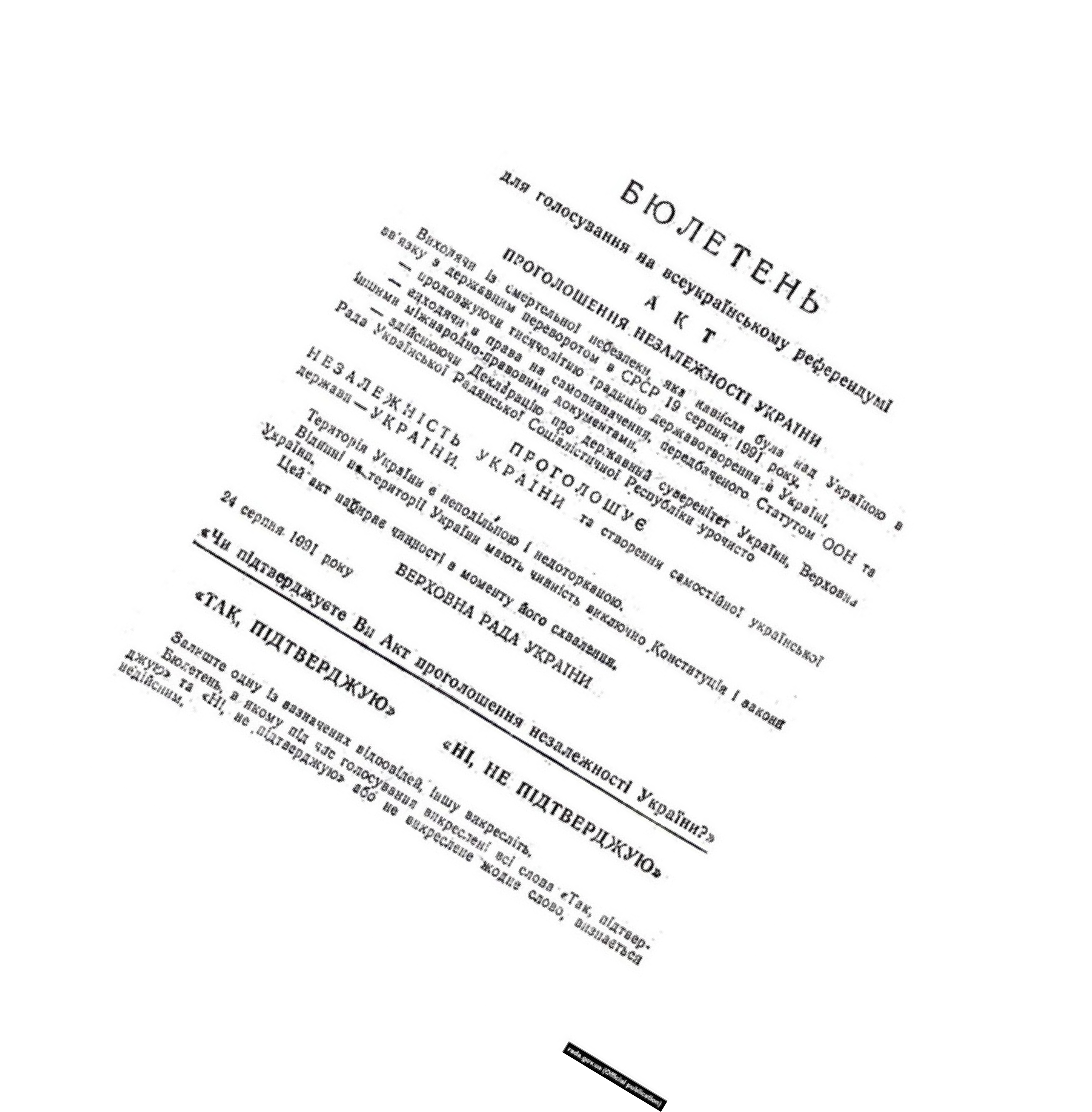 1	Грудня 1991 р. відбувся Всеукраїнський референдум щодо підтримки Акту проголошення незалежності  України.
(Ухваленого  Верховною Радою  24 серпня 1 991 року).

Український  народ  підтвердив  прагнення
жити в незалежній державі – 90,32% учасників  референдуму відповіло: «Так, підтверджую».  

Загалом в голосуванні взяли участь 31 891 742  особи – 81,1  8%  населення України.
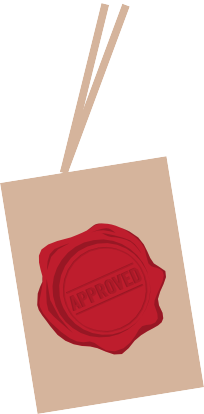 ЗАГАЛЬНОНАЦІОНАЛЬНИЙ  РЕФЕРЕНДУМ 1 ГРУДНЯ
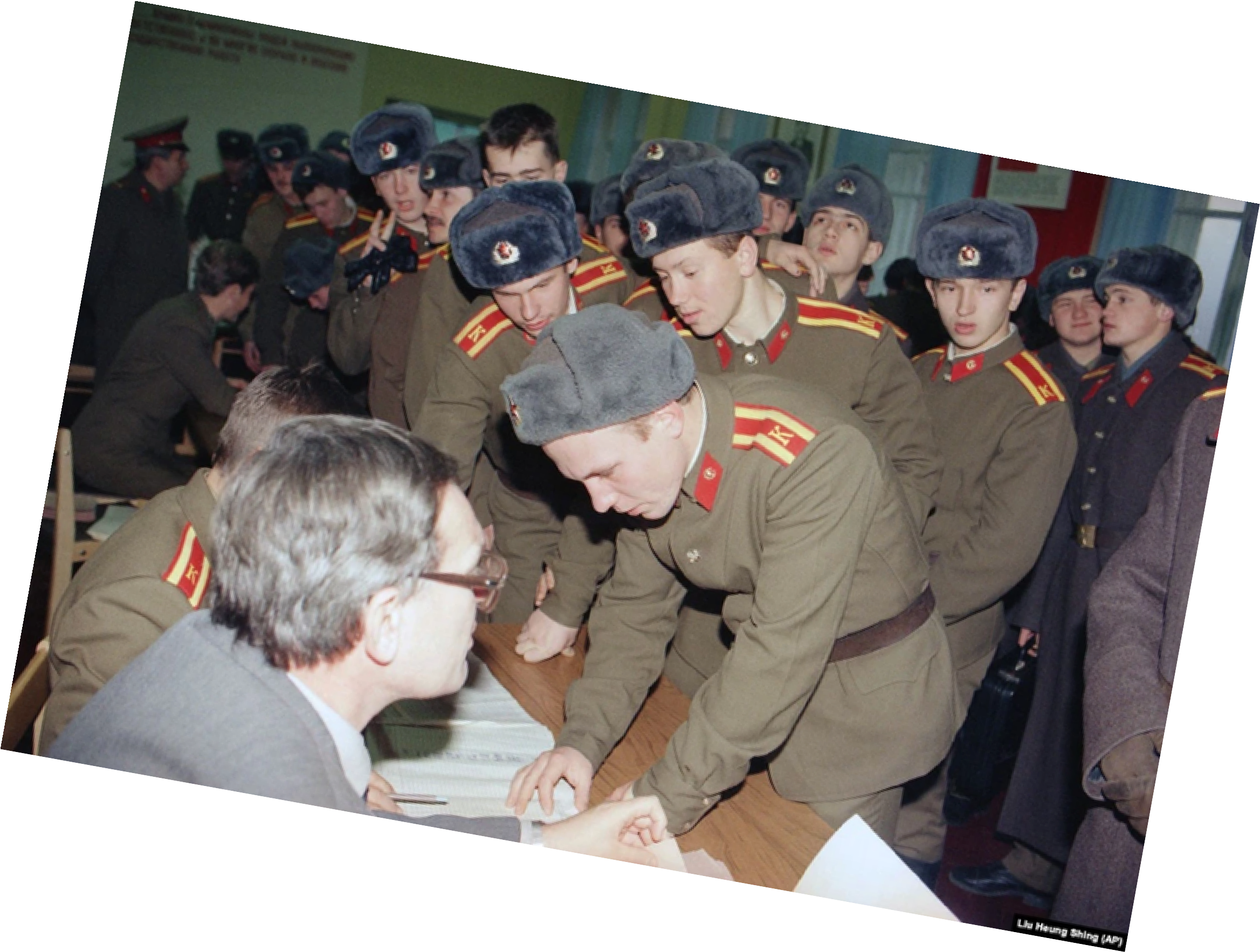 У Києві незалежність України підтримали 92,88  відсотка виборців, у Донецькій області – 83,9%, в  Луганській – 83,86%. А в Автономній республіці  Крим сказали «Так» незалежності Української  держави сказали 54,19% виборців, тоді як у Севастополі  показник був вищим – 57,07%.
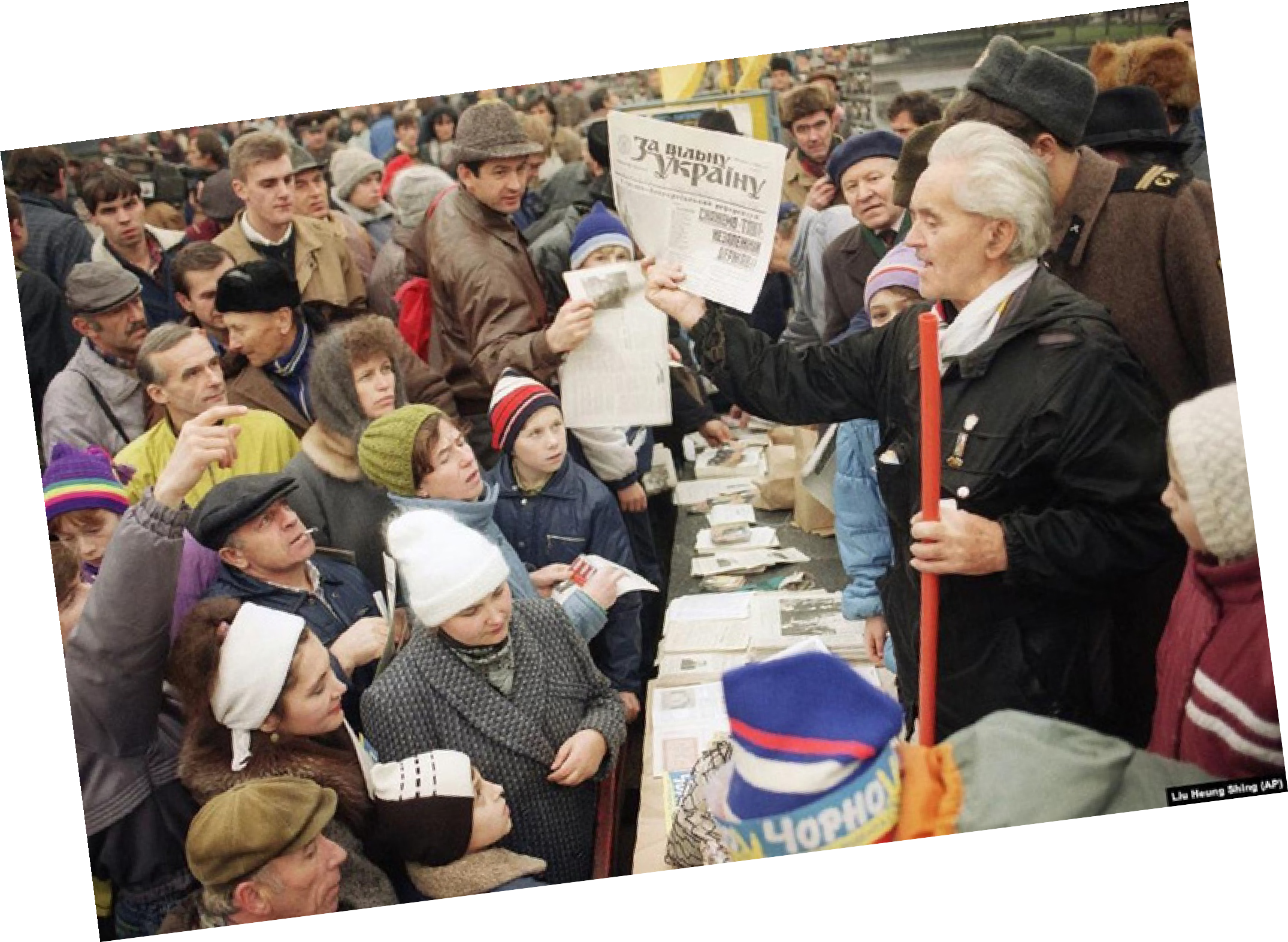 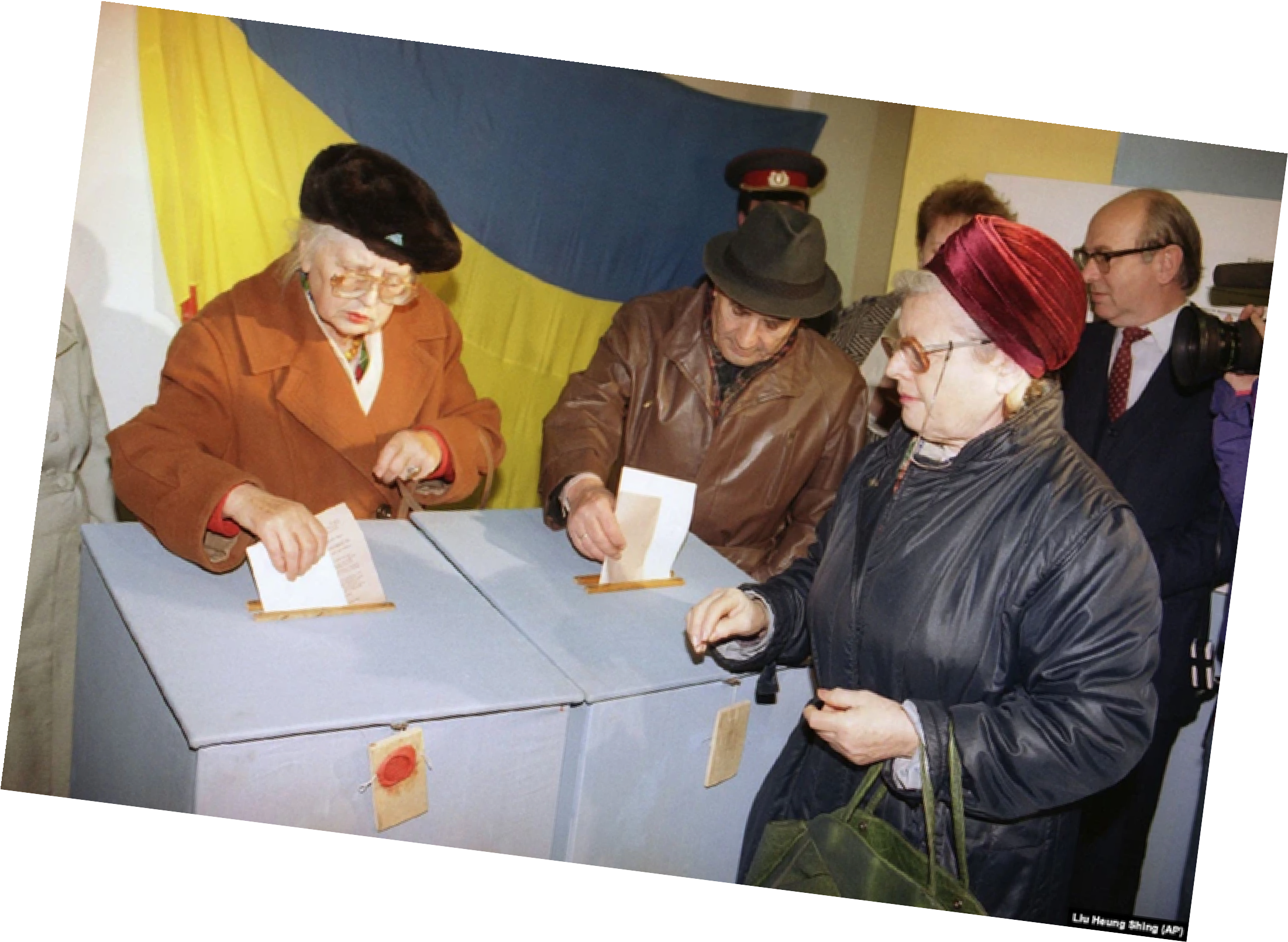 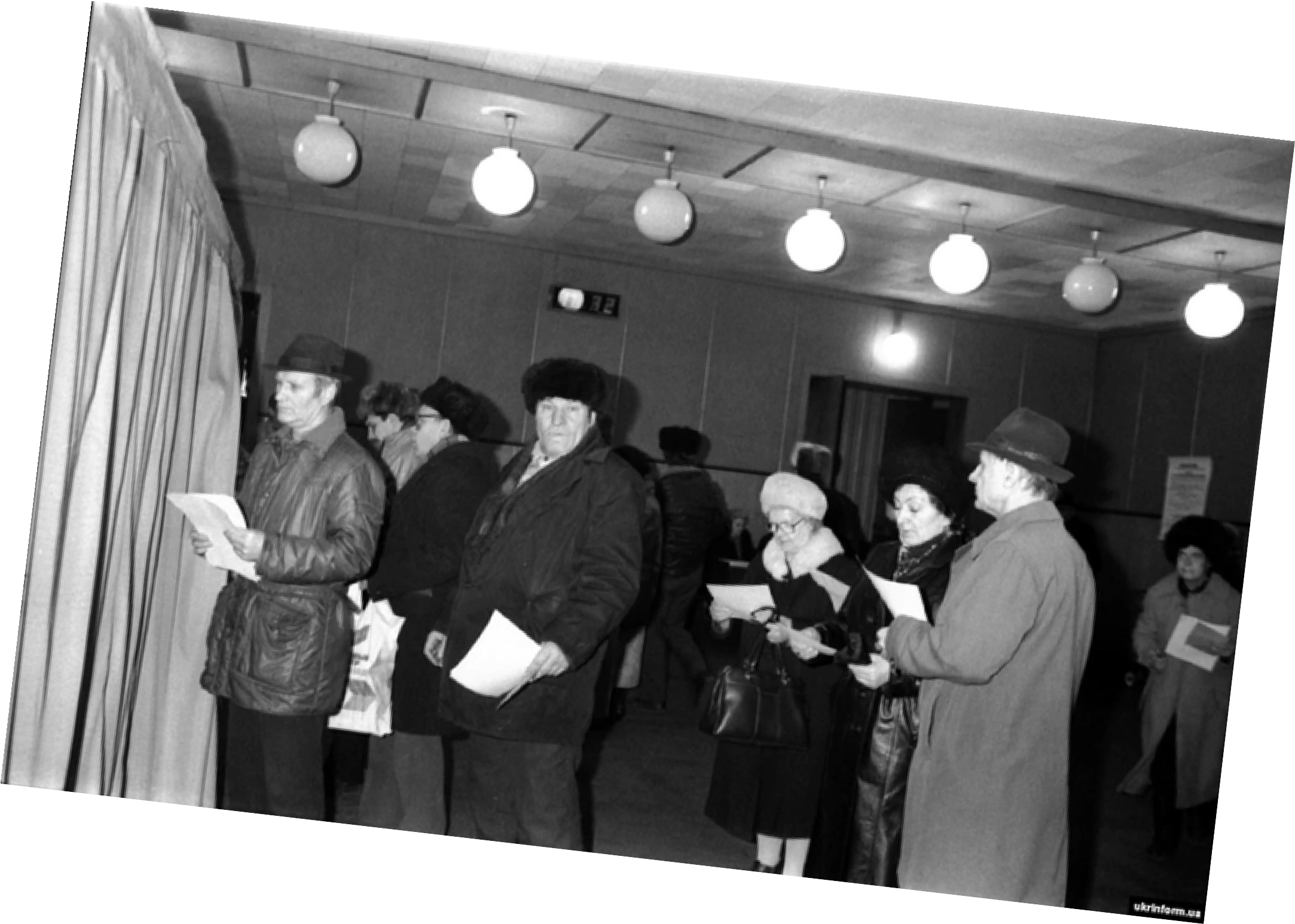 ПІДТВЕРДЖЕННЯ НЕЗАЛЕЖНОСТІ
Після 1  грудня 1991 р. Україну як незалежну державу почали  визнавати в світі
2 ГРУДНЯ
Польща і  Канада
3 ГРУДНЯ
Угорщина
4 ГРУДНЯ
Латвія і Литва
5 ГРУДНЯ
Російська Федерація,  Аргентина, Болгарія і  т.д.
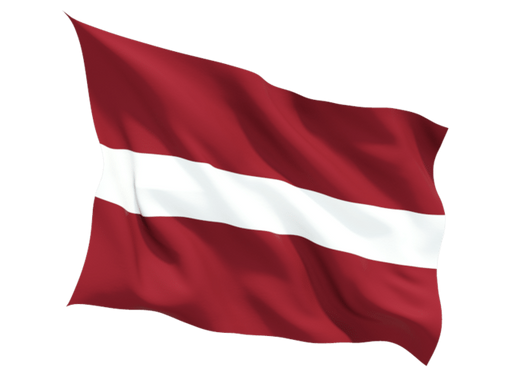 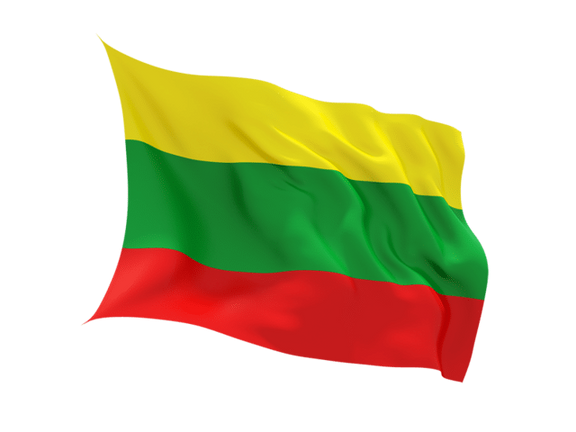 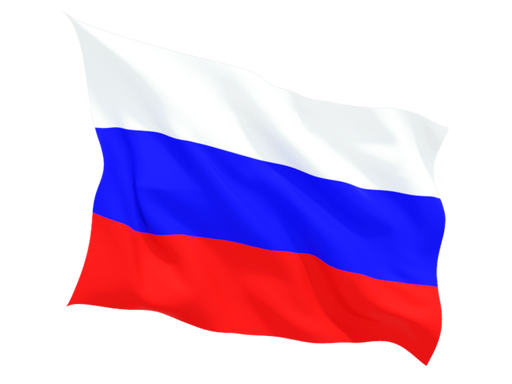 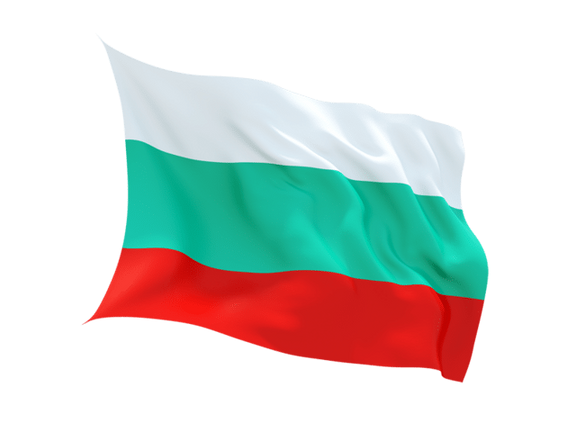 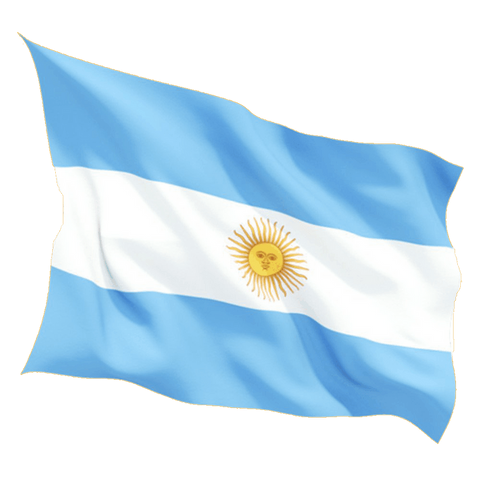 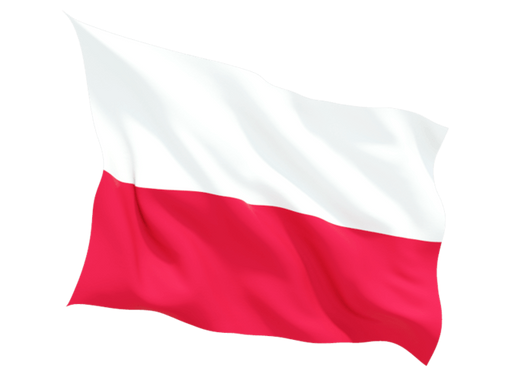 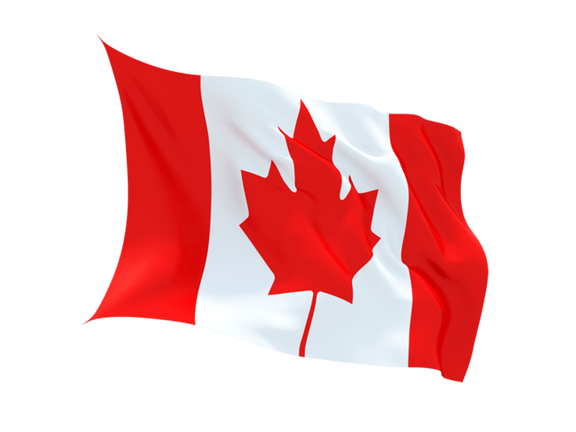 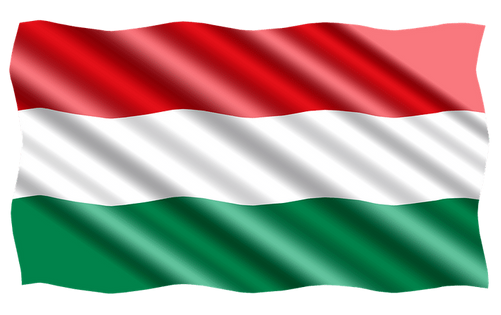 ЗАБОРОНА КПУ
Заборона КПУ
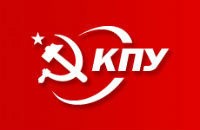 26 серпня 1991 р. Президія Верховної Ради  України видала указ «Про тимчасове  припинення діяльності Компартії України»,  30 серпня — указ «Про заборону діяльності  Компартії України». 

КПУ висунули  обвинувачення у організації державного  перевороту.
Заборона КПУ
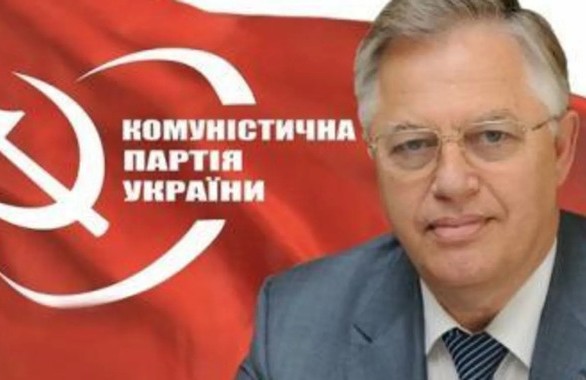 До того ж такий крок у бік боротьби з  комуністами видавався цілком логічним з  огляду на те, що образ КПУ не надто коригувався  із гучно проголошеним курсом на  демократизацію та лібералізацію  новоутвореної незалежної республіки.
Очільник партії
П.Симоненко
КУРС НА
УТВОРЕННЯ СНД
Біловезька угода
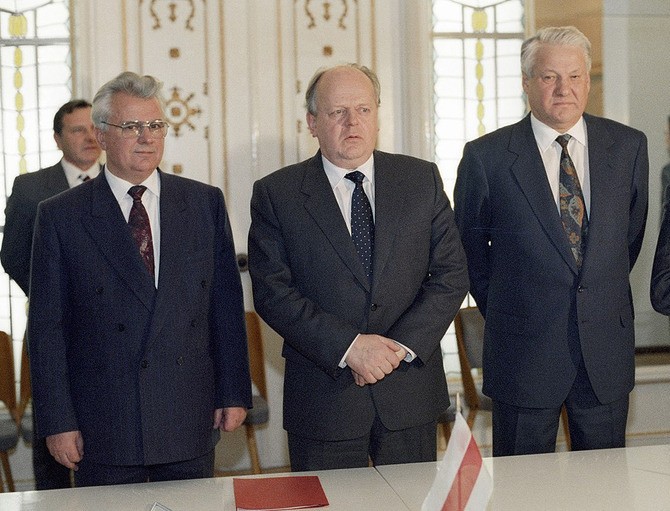 8	грудня		1991	р.	було	підписано  угоду,
Біловезьку  припинення  створення
якою
констатовано
існування	СРСР	і
Співдружності	Незалежних
Держав  укладена  контролю
(СНД).
щодо  над
Окрема	угода	була
здійснення  наявною	в
єдиного  державах
ядерною зброєю.
Л.Кравчук
С.Шушкевич	Б.Ельцин
Курс на утворення СНД
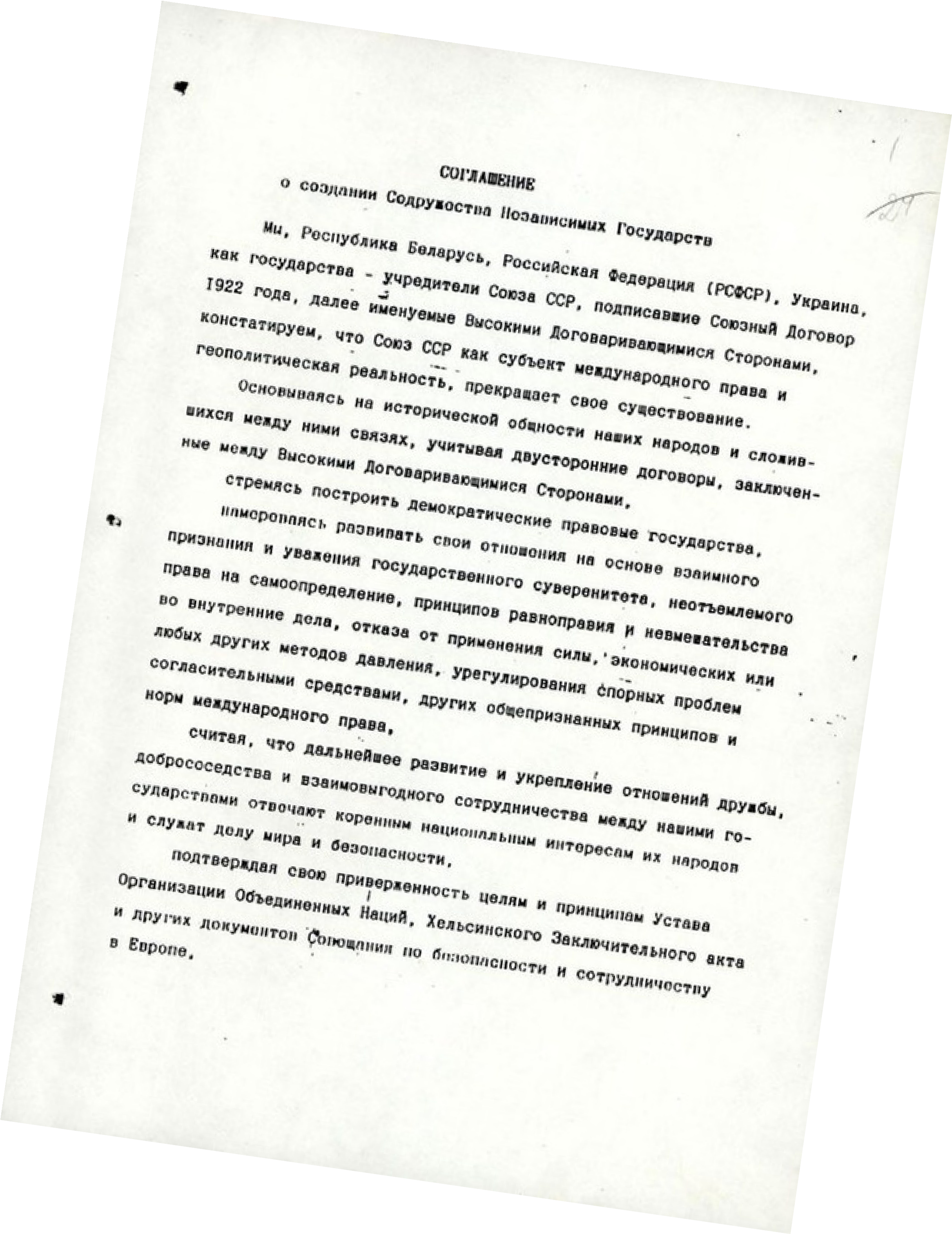 Біловезька угода стала закономірним  фіналом існування СРСР. Серпневий путч  вказав на те, що радянська модель  існування країни була не життєздатною .
Після проведення загальнонаціонального
референдуму остаточно стало зрозуміло,  що зберегти СРСР неможливо.
Курс на утворення СНД
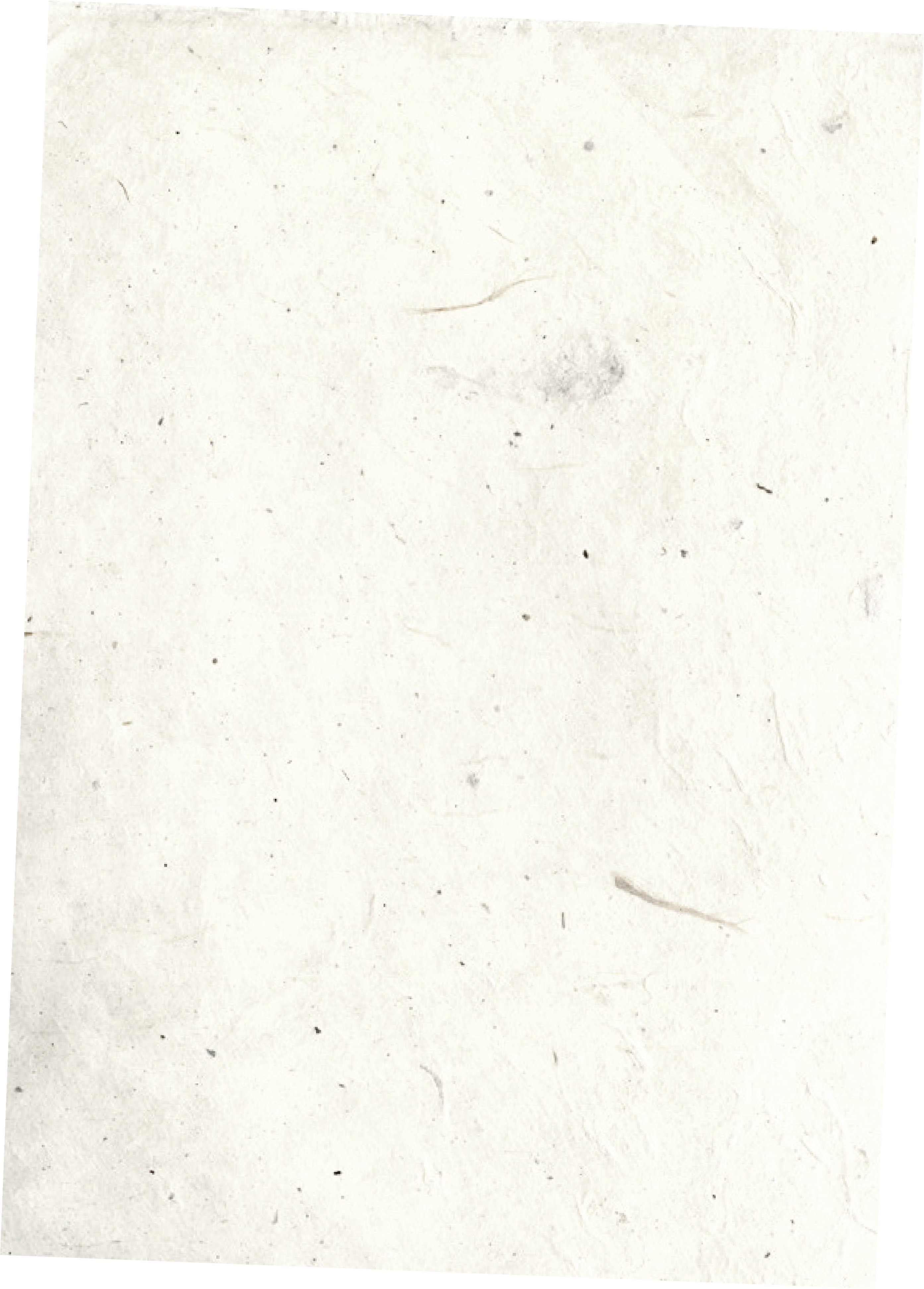 УГОДА
ПРО СТВОРЕННЯ СПІВДРУЖНОСТІ НЕЗАЛЕЖНИХ ДЕРЖАВ
СТАТУС УГОДИ ДИВ. ( 997_747 )
( УГОДУ ІЗ ЗАСТЕРЕЖЕННЯМИ РАТИФІКОВАНО ПОСТАНОВОЮ ВР
N 1958-XII ( 1958-12 ) ВІД 10.12.91 )
Угоду	про		створення  незалежних	держав	було
Співдружності  ратифіковано
ДАТА ПІДПИСАННЯ УКРАЇНОЮ: 8 ГРУДНЯ 1991 Р.
НАБУТТЯ ЧИННОСТІ ДЛЯ УКРАЇНИ: 10 ГРУДНЯ 1991 Р.
МИ, РЕСПУБЛІКА БІЛОРУСЬ, РОСІЙСЬКА ФЕДЕРАЦІЯ (РРФСР), УКРАЇНА
ЯК ДЕРЖАВИ-ЗАСНОВНИЦІ СОЮЗУ РСР, ЩО ПІДПИСАЛИ СОЮЗНИЙ ДОГОВІР
Верховною Радою України 12 грудня 1991 р.

Статут СНД було прийнято 22  січня 1993 р., але і до сьогодні не було підписано  Президентом України і не ратифіковано  Верховною Радою. Оскільки для України  були неприйнятними ряд	статей.
1922
РОКУ,
ДАЛІ - "ВИСОКІ ДОГОВІРНІ СТОРОНИ", КОНСТАТУЄМО, ЩО СОЮЗ РСР
ЯК СУБ'ЄКТ МІЖНАРОДНОГО ПРАВА І ГЕОПОЛІТИЧНА РЕАЛЬНІСТЬ ПРИПИНЯЄ
СВОЄ ІСНУВАННЯ.
ГРУНТУЮЧИСЬ НА ІСТОРИЧНІЙ  СПІЛЬНОСТІ  НАШИХ НАРОДІВ
І
СФОРМОВАНИХ МІЖ НИМИ
ЗВ'ЯЗКАХ, ВРАХОВУЮЧИ ДВОСТОРОННІ УГОДИ,
УКЛАДЕНІ МІЖ ВИСОКИМИ ДОГОВІРНИМИ СТОРОНАМИ,
ПРАГНУЧИ ПОБУДУВАТИ ДЕМОКРАТИЧНІ ПРАВОВІ ДЕРЖАВИ,
МАЮЧИ НАМІР РОЗВИВАТИ СВОЇ
ВІДНОСИНИ НА ОСНОВІ ВЗАЄМНОГО
ВИЗНАННЯ І ПОВАГИ ДО ДЕРЖАВНОГО СУВЕРЕНІТЕТУ,
НА
НЕВІД'ЄМНОГО ПРАВА
САМОВИЗНАЧЕННЯ, ПРИНЦИПІВ РІВНОПРАВНОСТІ І
НЕВТРУЧАННЯ У
ВНУТРІШНІ СПРАВИ,
ВІДМОВИ ВІД ЗАСТОСУВАННЯ СИЛИ, ЕКОНОМІЧНИХ АБО
БУДЬ-ЯКИХ  ІНШИХ МЕТОДІВ ТИСКУ,
ВРЕГУЛЮВАННЯ СПІРНИХ ПРОБЛЕМ
ПОГОДЖУВАЛЬНИМИ ЗАСОБАМИ,
ІНШИХ ЗАГАЛЬНОВИЗНАНИХ ПРИНЦИПІВ І
НОРМ
МІЖНАРОДНОГО ПРАВА,
ВВАЖАЮЧИ, ЩО ПОДАЛЬШИЙ РОЗВИТОК І ЗМІЦНЕННЯ ВІДНОСИН ДРУЖБИ,
ДОБРОСУСІДСТВА І
ВЗАЄМОВИГІДНОГО СПІВРОБІТНИЦТВА МІЖ
НАШИМИ
ДЕРЖАВАМИ ВІДПОВІДАЮТЬ
ДОКОРІННИМ НАЦІОНАЛЬНИМ ІНТЕРЕСАМ ЇХНІХ
НАРОДІВ І СЛУЖАТЬ СПРАВІ МИРУ І БЕЗПЕКИ,
ПІДТВЕРДЖУЮЧИ СВОЮ ПРИХИЛЬНІСТЬ ДО ЦІЛЕЙ І ПРИНЦИПІВ
СТАТУТУ
ОРГАНІЗАЦІЇ ОБ'ЄДНАНИХ
НАЦІЙ  ( 995_010  ), ХЕЛЬСІНКСЬКОГО
ЗАКЛЮЧНОГО АКТА ( 994_055 ) ТА ІНШИХ ДОКУМЕНТІВ НАРАДИ З БЕЗПЕКИ І
СПІВРОБІТНИЦТВА В ЄВРОПІ,
ЗОБОВ'ЯЗУЮЧИСЬ ДОТРИМУВАТИСЬ ЗАГАЛЬНОВИЗНАНИХ МІЖНАРОДНИХ
НОРМ ПРО ПРАВА ЛЮДИНИ І НАРОДІВ,
ПІДПИСУЮЧИ УГОДУ, КОЖНА ІЗ СТОРІН  ГАРАНТУВАЛА:
Рівні права та свободи своїм громадянам  незалежно від їхньої національності чи  інших відмінностей
Громадянські, політичні, соціальні,  економічні та культурні права та свободи  відповідно до загальновизнаних  міжнародних норм про права людини  для громадян інших Сторін
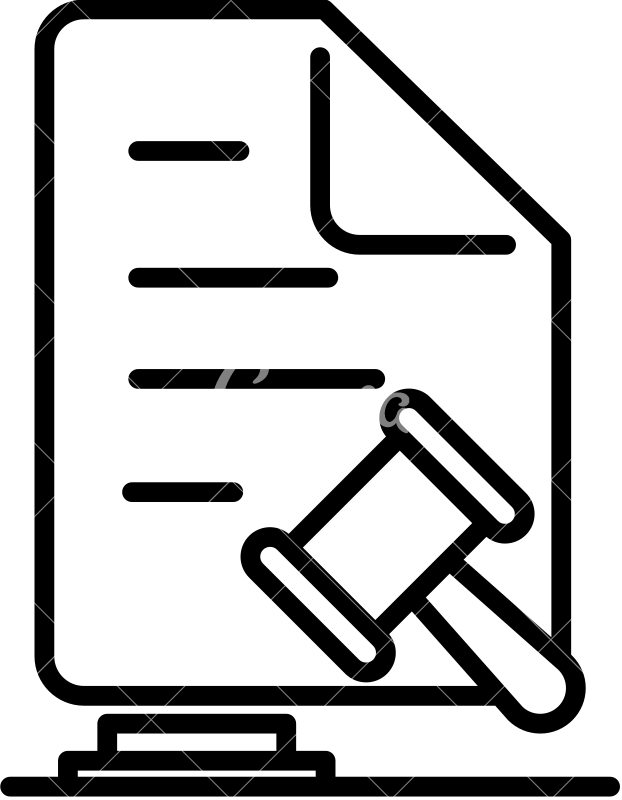 Захист населяючих їх території  національних меншин і унікальних  етнокультурних регіонів, що склалися, з  метою сприяти висловленню,  збереженню та розвитку їх етнічної,  культурної, мовної та релігійної  самобутності
Визнання та повага до територіальної  цілісності один одного та  недоторканності існуючих кордонів у  рамках Співдружності, відкритість  кордонів, свободу пересування громадян  та передачі інформації в рамках  Співдружності
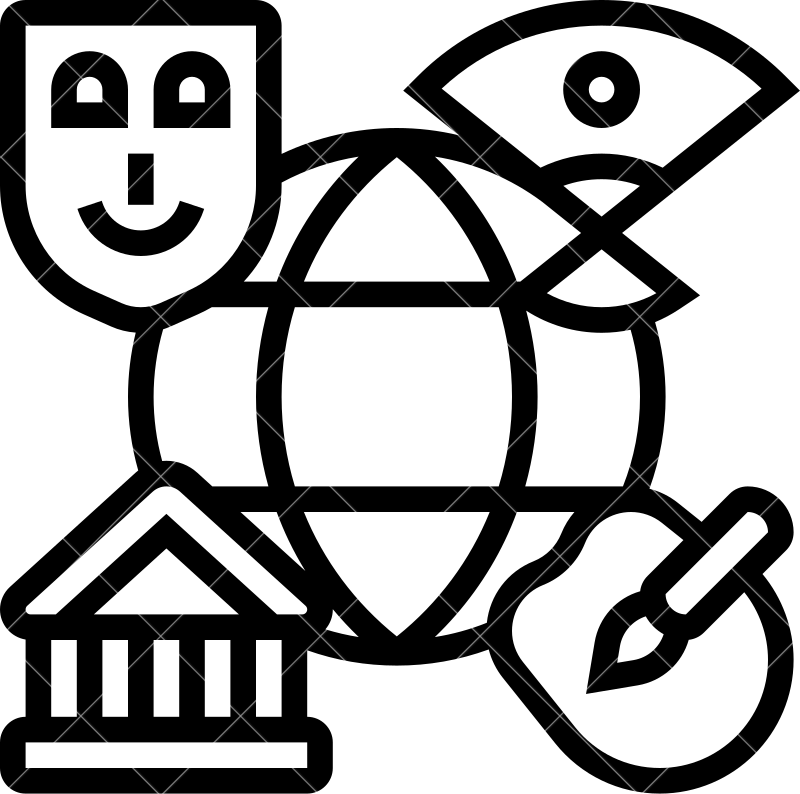 Курс на утворення СНД
У розвиток положень договору 15 квітня  1994р. главами держав СНД підписано  договір про створення міждержавної  асоціації вільної торгівлі, яка у  майбутньому передбачає досягнення
«прозорості» кордонів.
21 жовтня 1994р. створено Міждержавний  економічний комітет (МЕК), до президії  якого увійшли віце-прем'єри держав-  учасниць СНД. Україна як асоційований  член СНД і Економічного союзу також  брала участь у роботі МЕК.
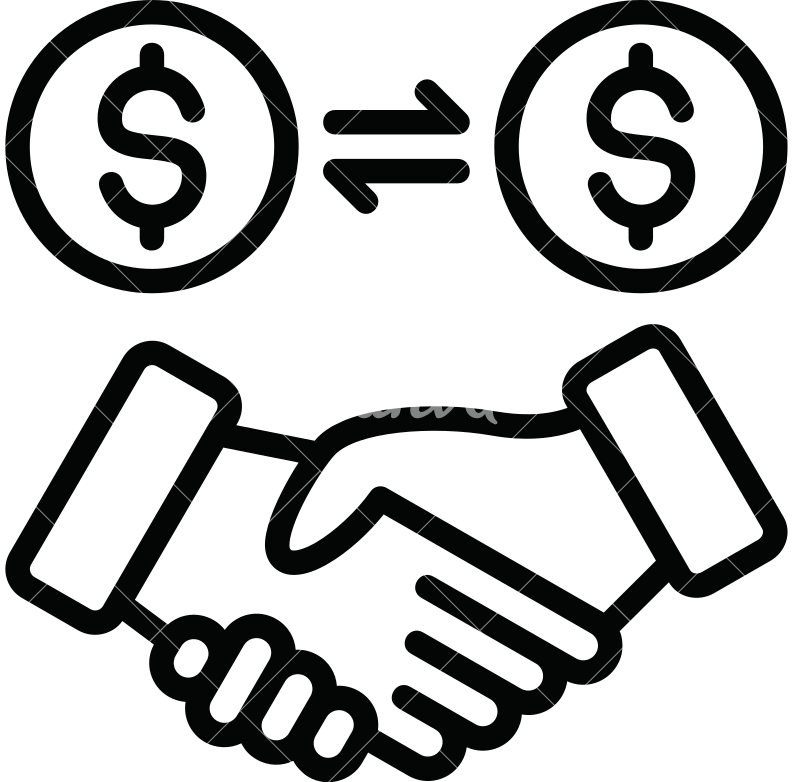 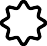 Україна не підтримує ідеї створення  військового блоку СНД, а відповідно не  підписала 15 травня 1992 р. в Ташкенті  Договір про колективну безпеку
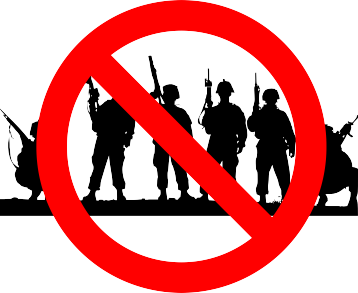 Загалом СНД мав за мету утворення нового,	більш соціально та економічно вільного СРСР на чолі з РФ.
ДЕРЖАВОТВОРЧИЙ  ПРОЦЕС В 1991-1994
На початку 1992 року відбулося затвердження  державної символіки України
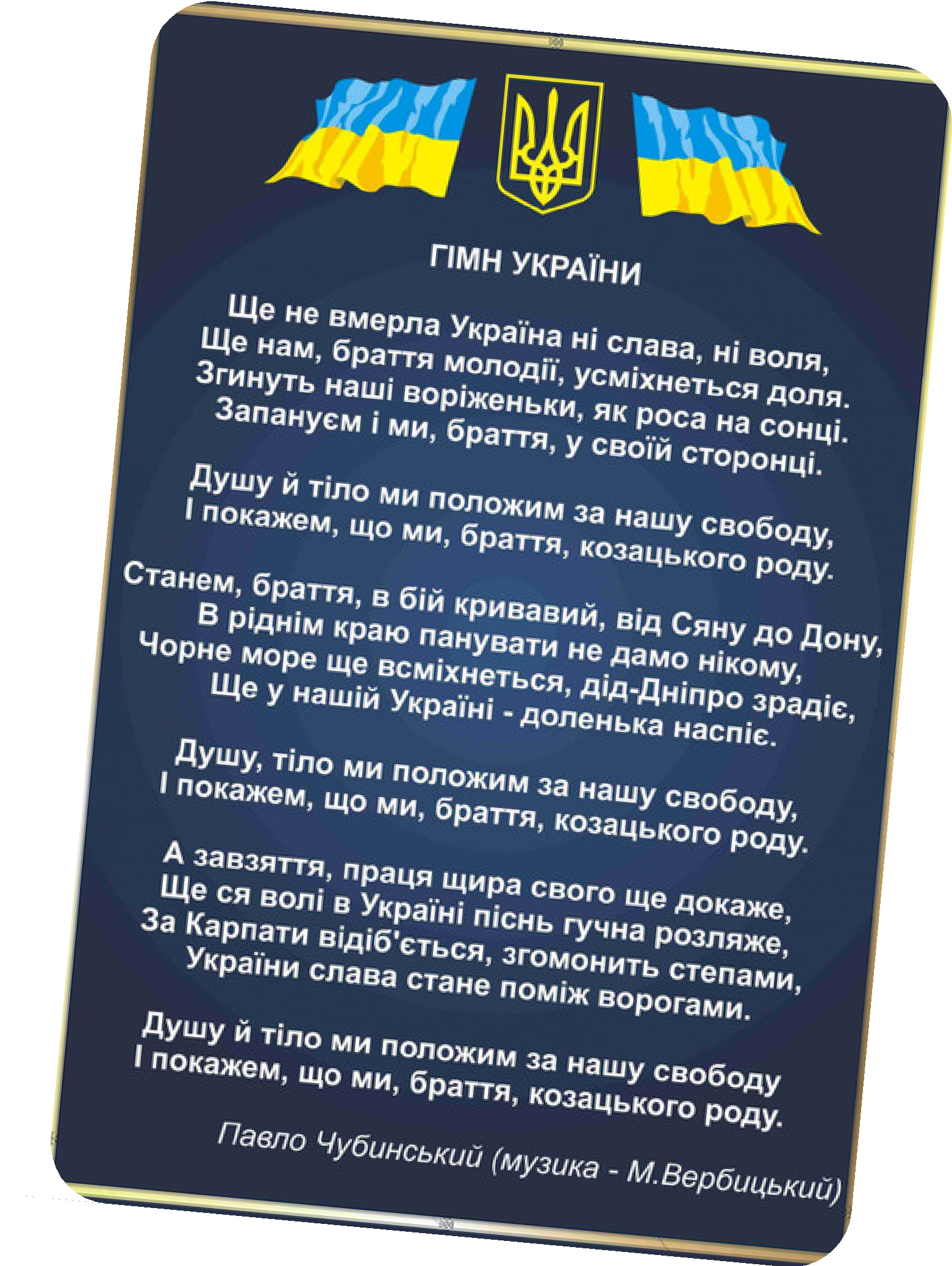 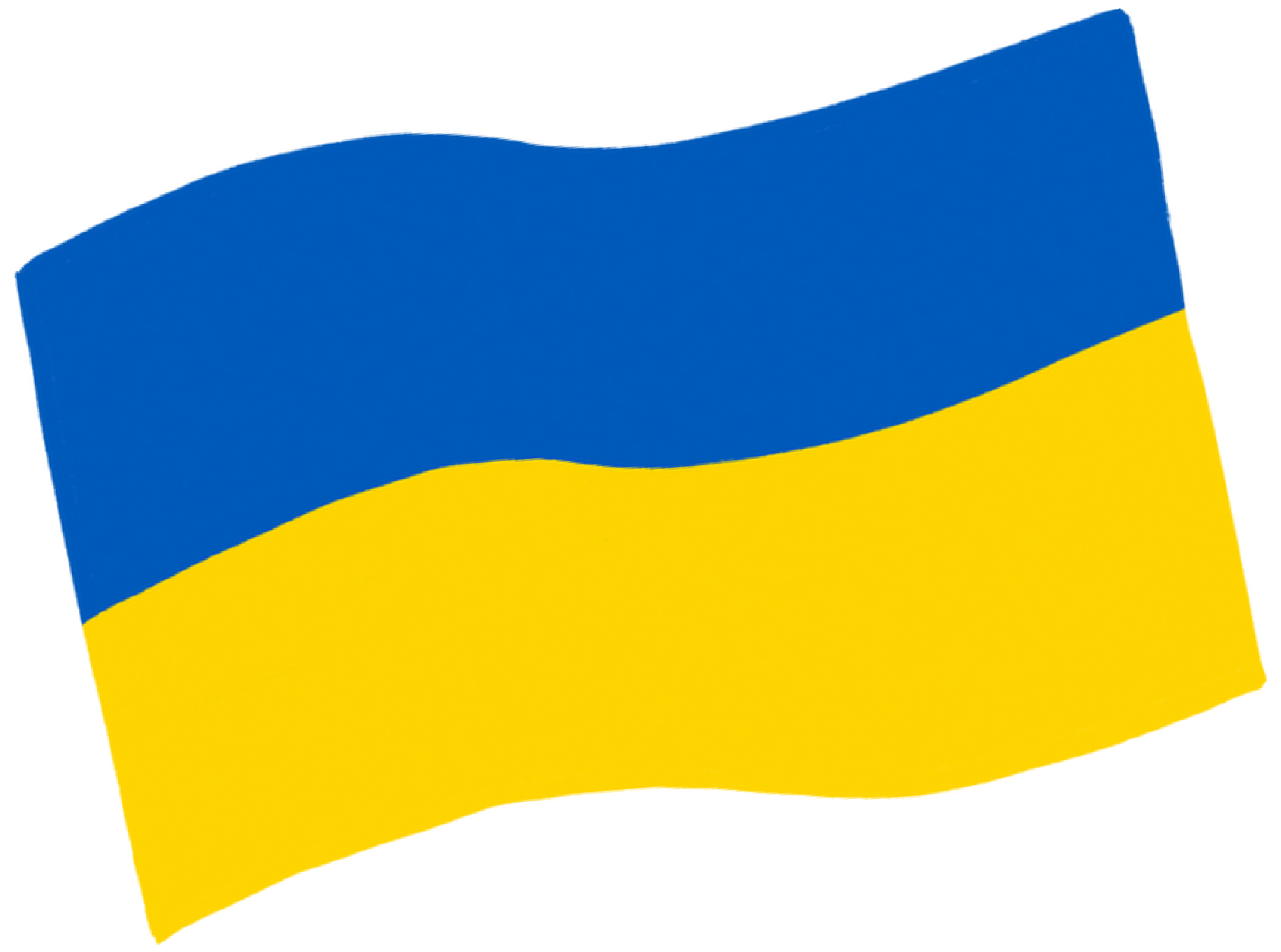 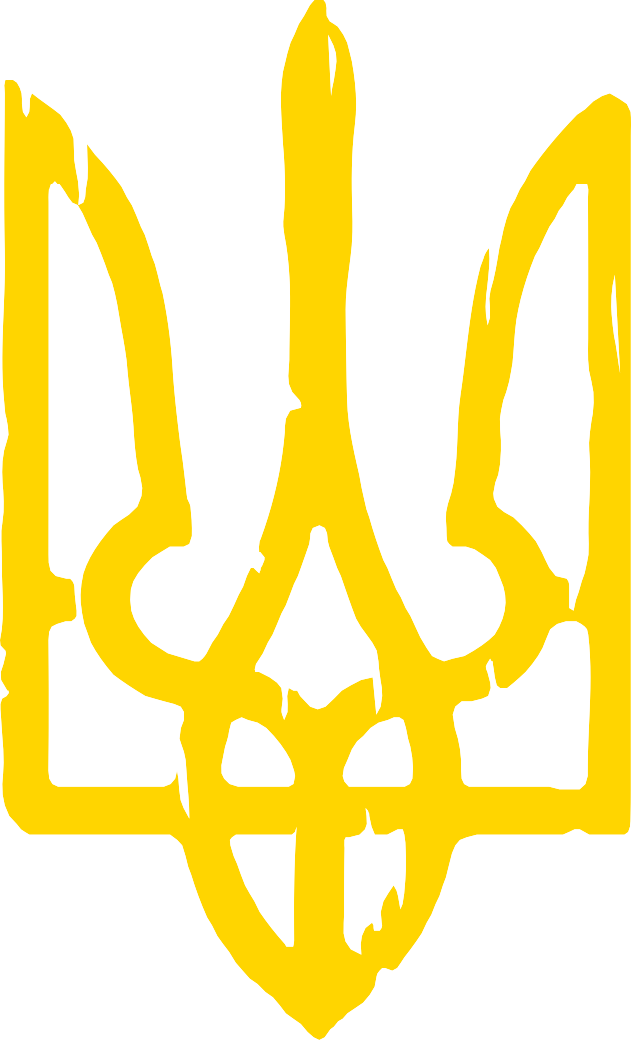 Прапор
Герб
Гімн
ПЕРЕД УКРАЇНОЮ ПОСТАЛА  НЕОБХІДНІСТЬ
ліквідація тоталітарних політичних  структур і розбудову правових  демократичних інститутів
трансформація централізованої  державної економіки в багатоукладну,  ринкову, орієнтовану на соціальні  потреби людей
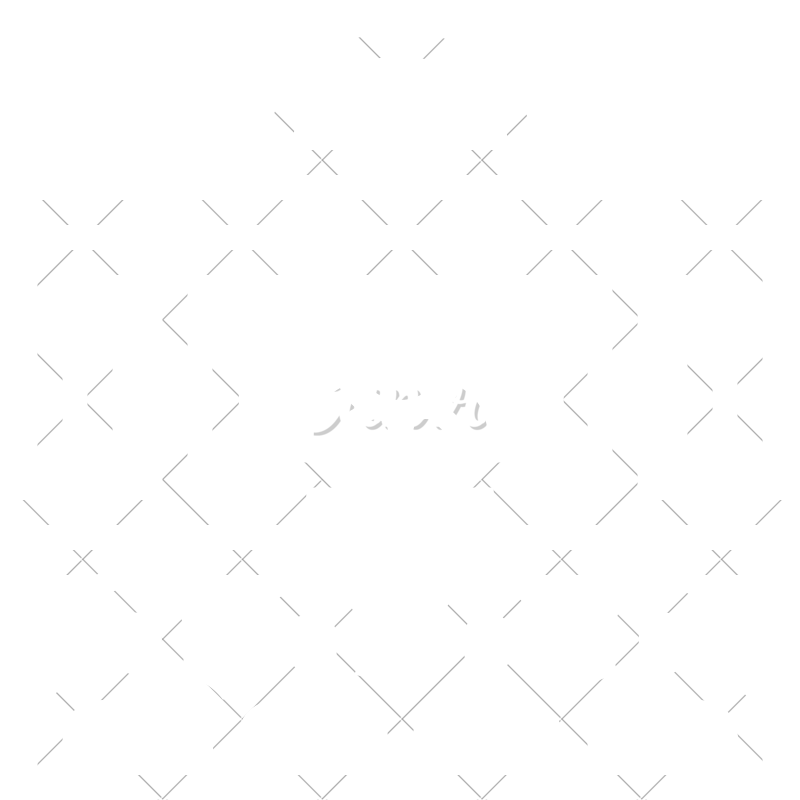 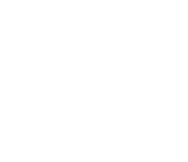 упорядкувати адміністративно-  територіальний устрій
налагодити добросусідські відносини з  іншими країнами, стати рівноправним  членом світового співтовариства
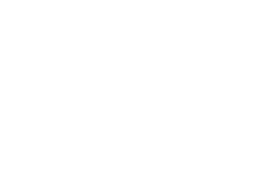 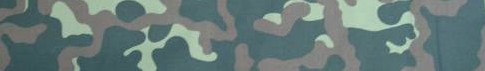 Одним із ключових складових процесу становлення  держави є створення і розбудова Збройних сил
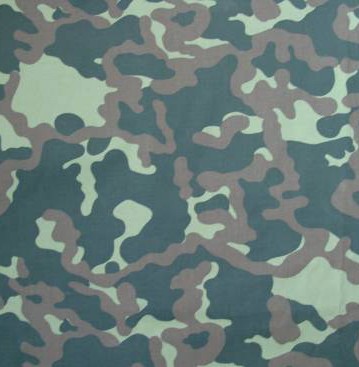 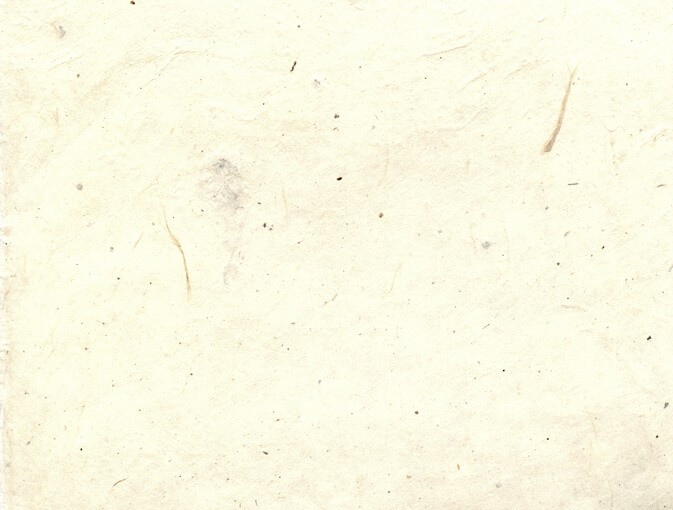 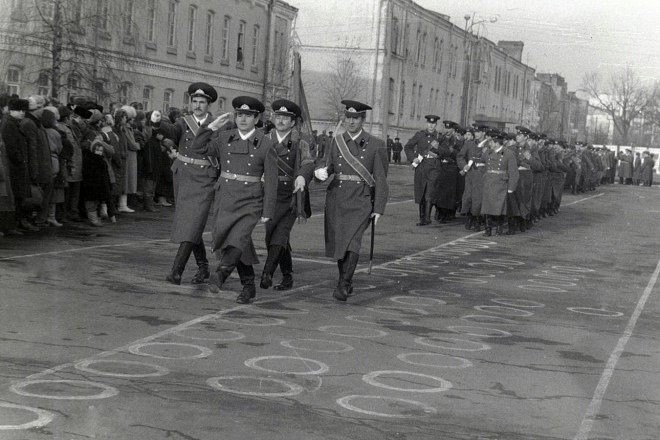 Вже 24 серпня 1991 р. парламент схвалив  постанову «Про військові формування в Україні»,  за якою усі війська, дислоковані на українській  території, підпорядковувались Верховній Раді.
Також було створено Міністерство оборони  України та затверджено Концепцію оборони і  розбудови Збройних сил України.
Особовий склад 55-го полку зв’язку в  розташуванні частини у м. Рівне, 1991 р.
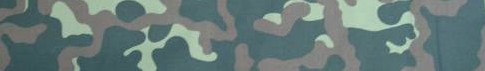 Одним із ключових складових процесу становлення  держави є створення і розбудова Збройних сил
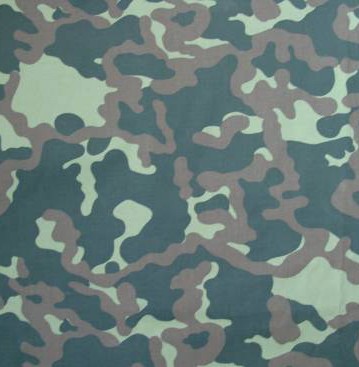 Концепція проголошувала прагнення України  стати нейтральною, без’ядерною, позаблоковою  державою і забезпечення виконання цих завдань,  покладалося на власні збройні сили. Загальна  чисельність армії визначалась у межах 400-420  тис. осіб.
6 грудня 1991 р. ухвалили Закон «Про Збройні  сили України». У військових частинах  розпочалось добровільне складання присяги на  вірність народу України.
Історична, перша присяга військової
частини Україні
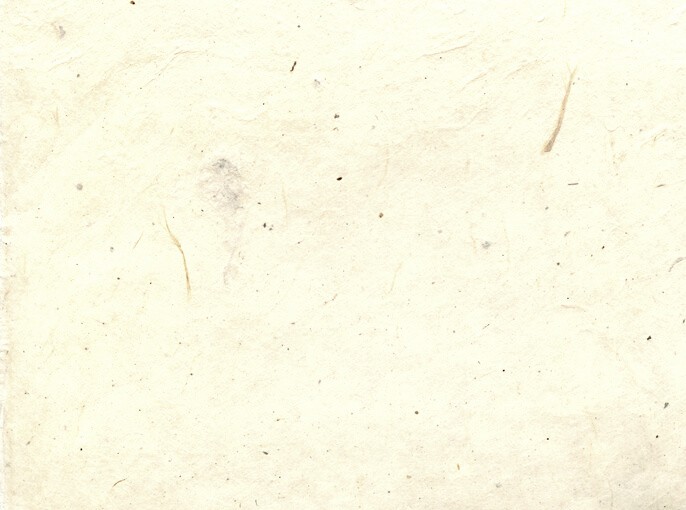 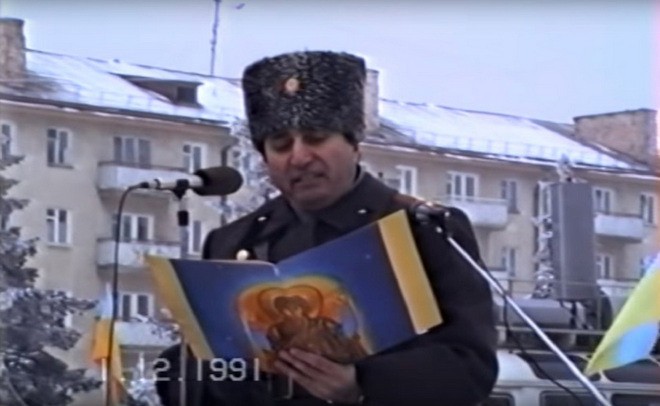 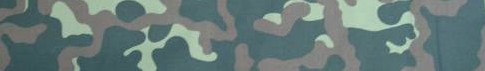 Одним із ключових складових процесу становлення  держави є створення і розбудова Збройних сил
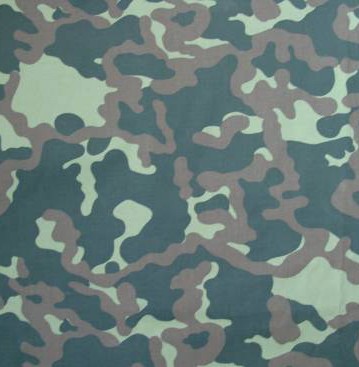 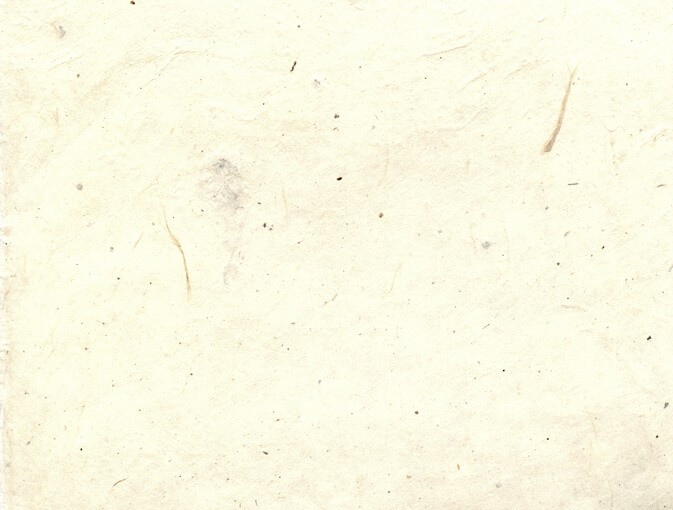 Верховна	Рада	республіки  доктрину		України.	Вона
19	жовтня	1993	р.
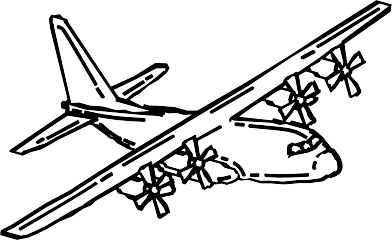 схвалила	Воєнну
базувалася на тому, що Україна не вважає своїм  потенційним противником жодну державу.
Творення української армії відбувалося в  складних умовах. Росія через військові структури  СНД прагнула зберегти контроль над
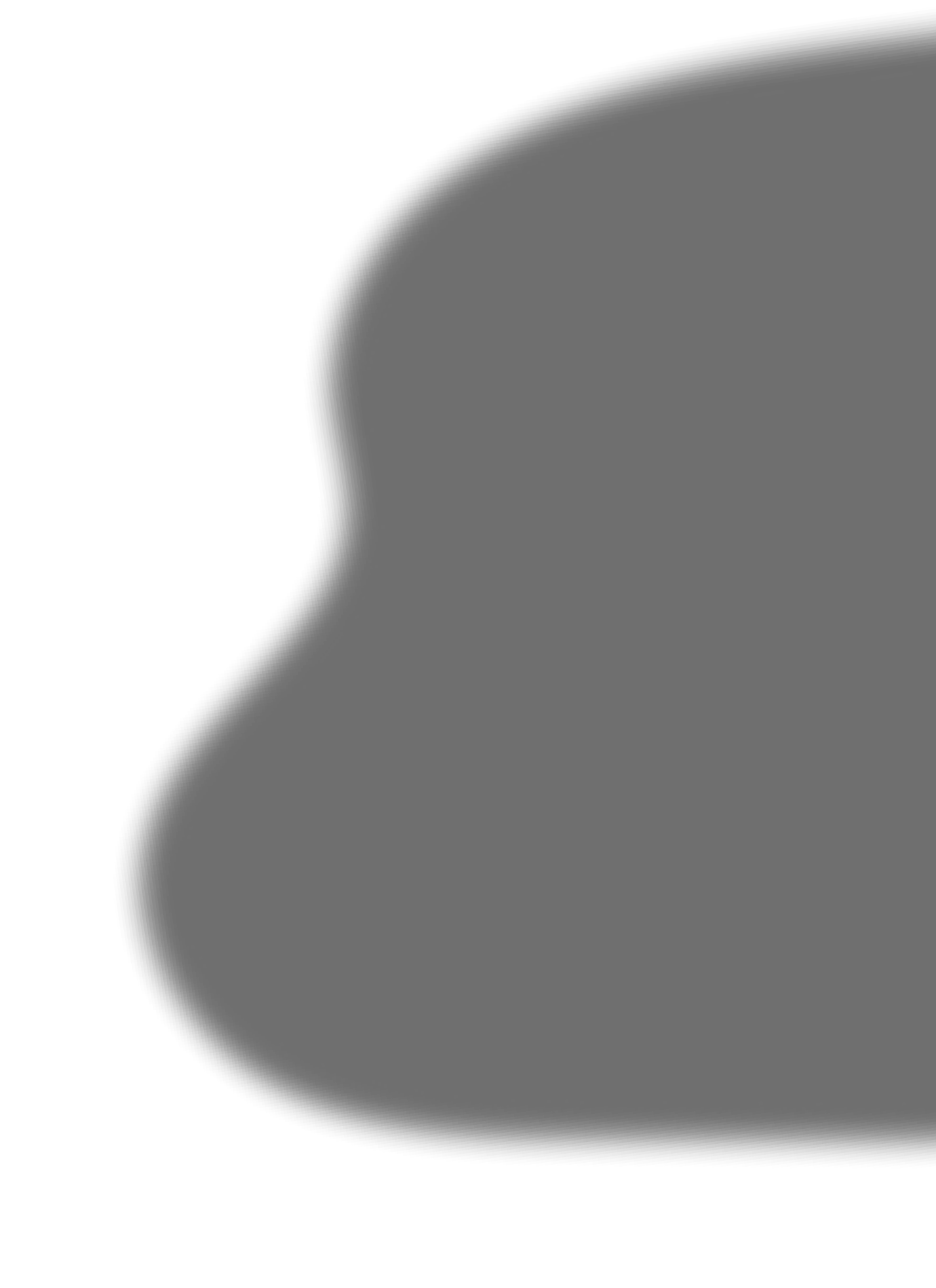 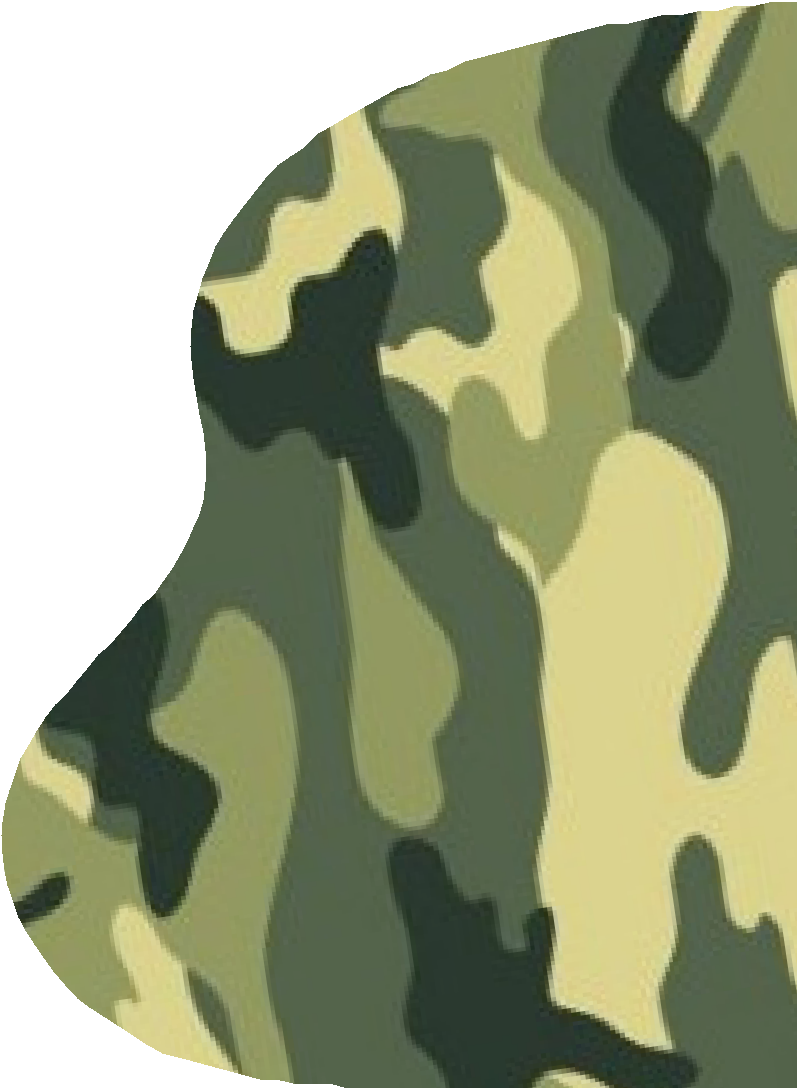 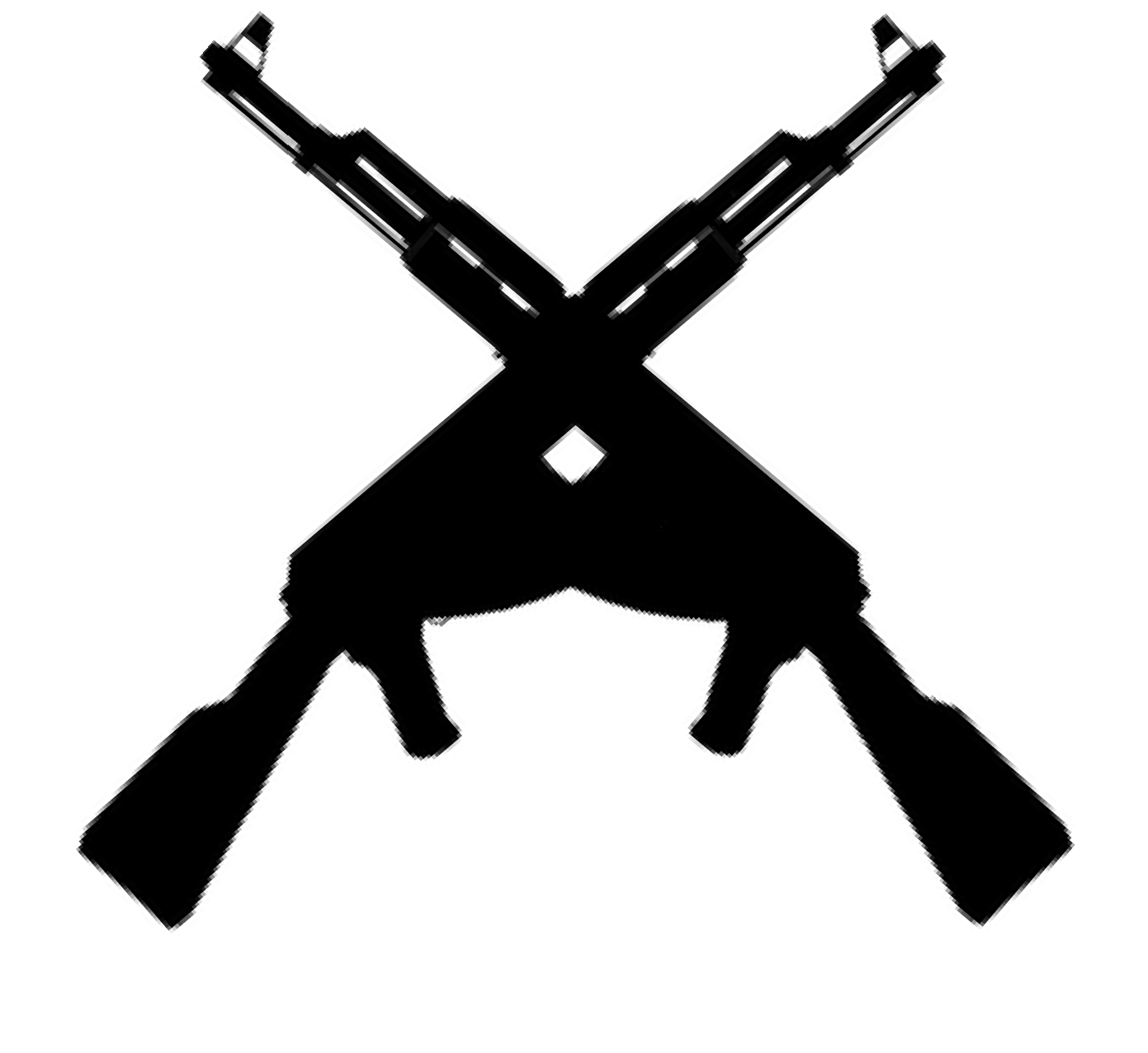 Дякую за увагу!